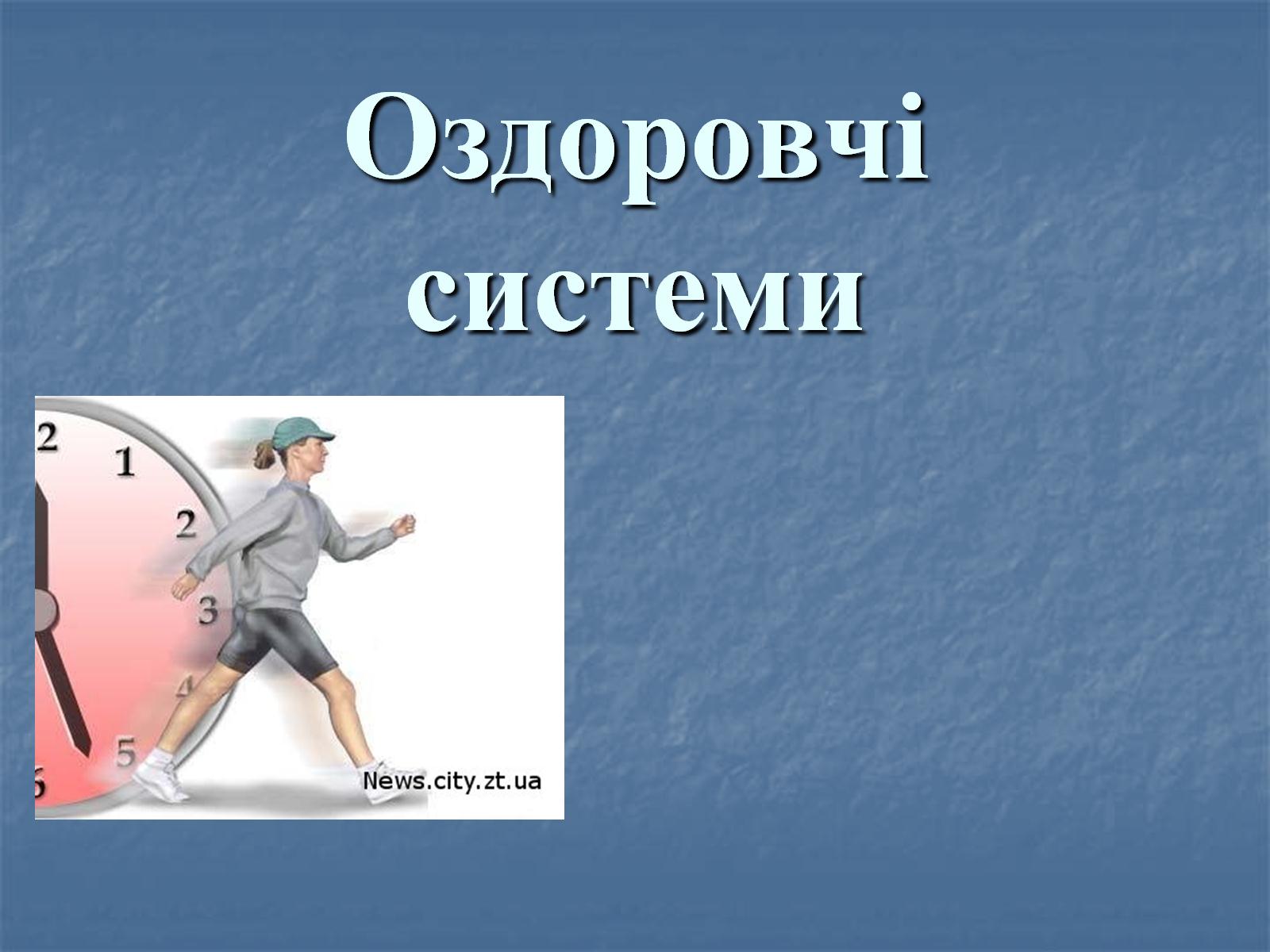 Оздоровчі системи
Викладач:  к.пед.наук, доцент 
                        кафедри  
                    Фізичноїї терапії, ерготерапії

ПОТАПОВА ЛАРИСА ВОЛОДИМИРІВНА
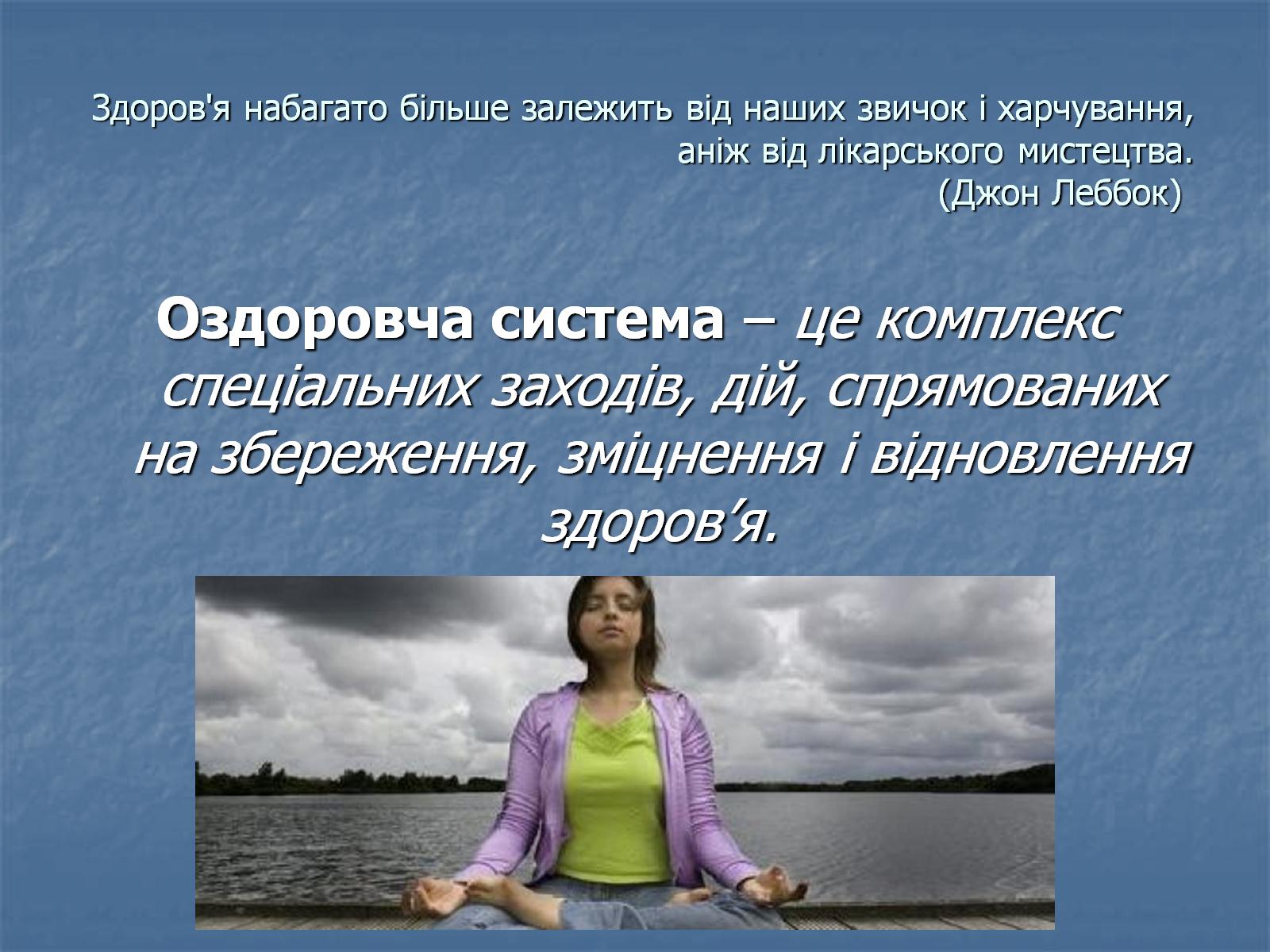 Здоров'я набагато більше залежить від наших звичок і харчування, аніж від лікарського мистецтва. (Джон Леббок)
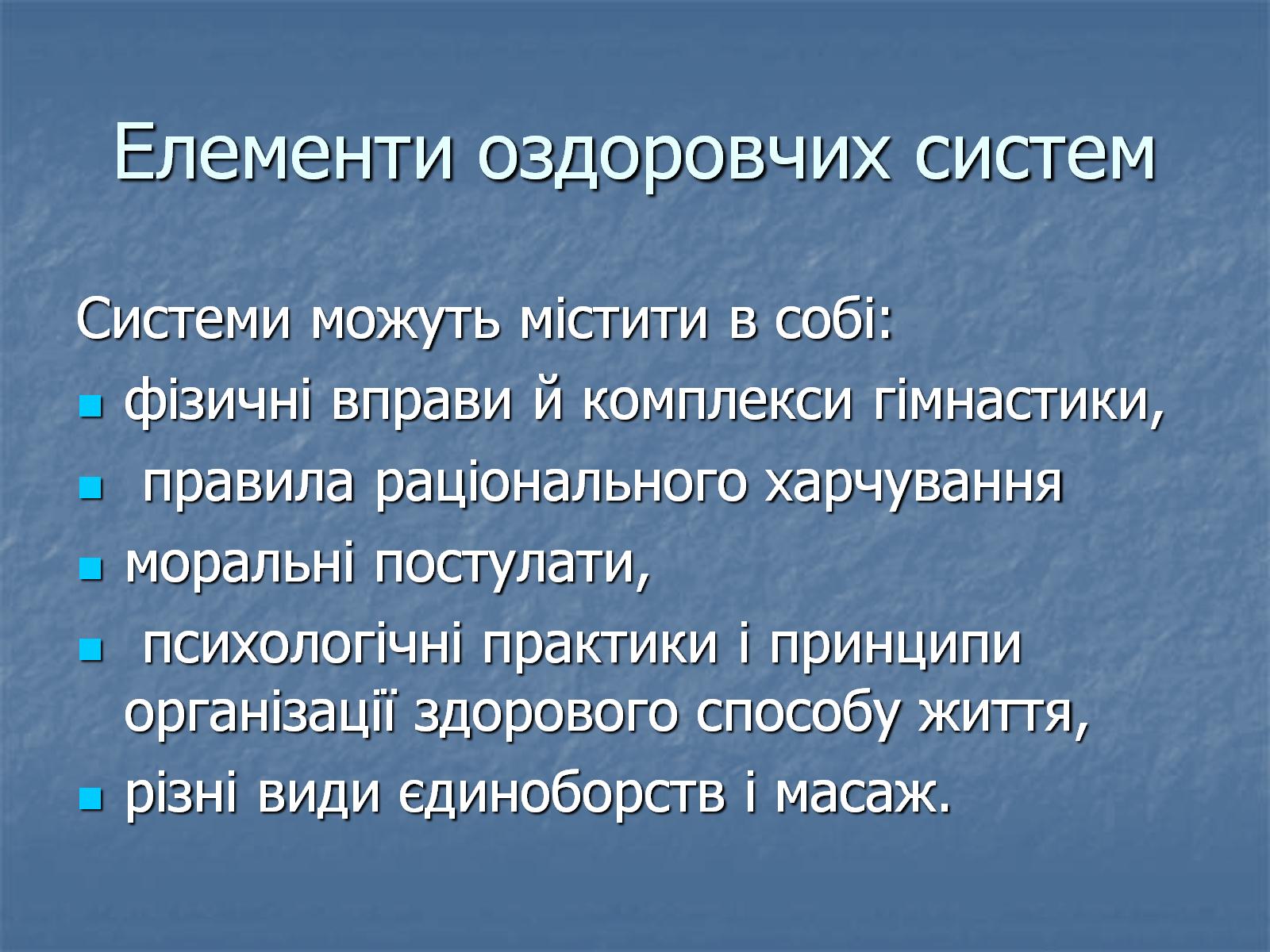 Елементи оздоровчих систем
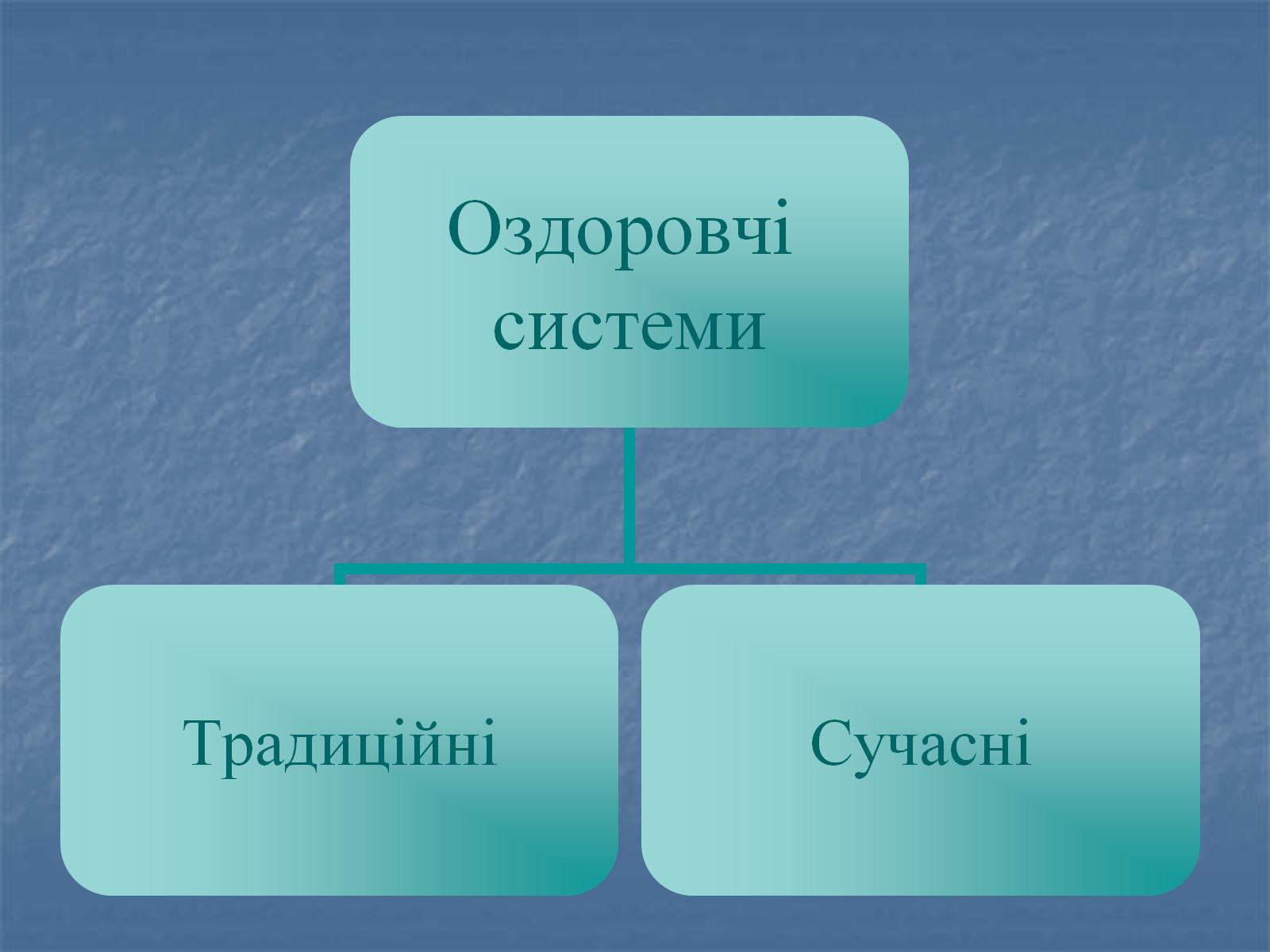 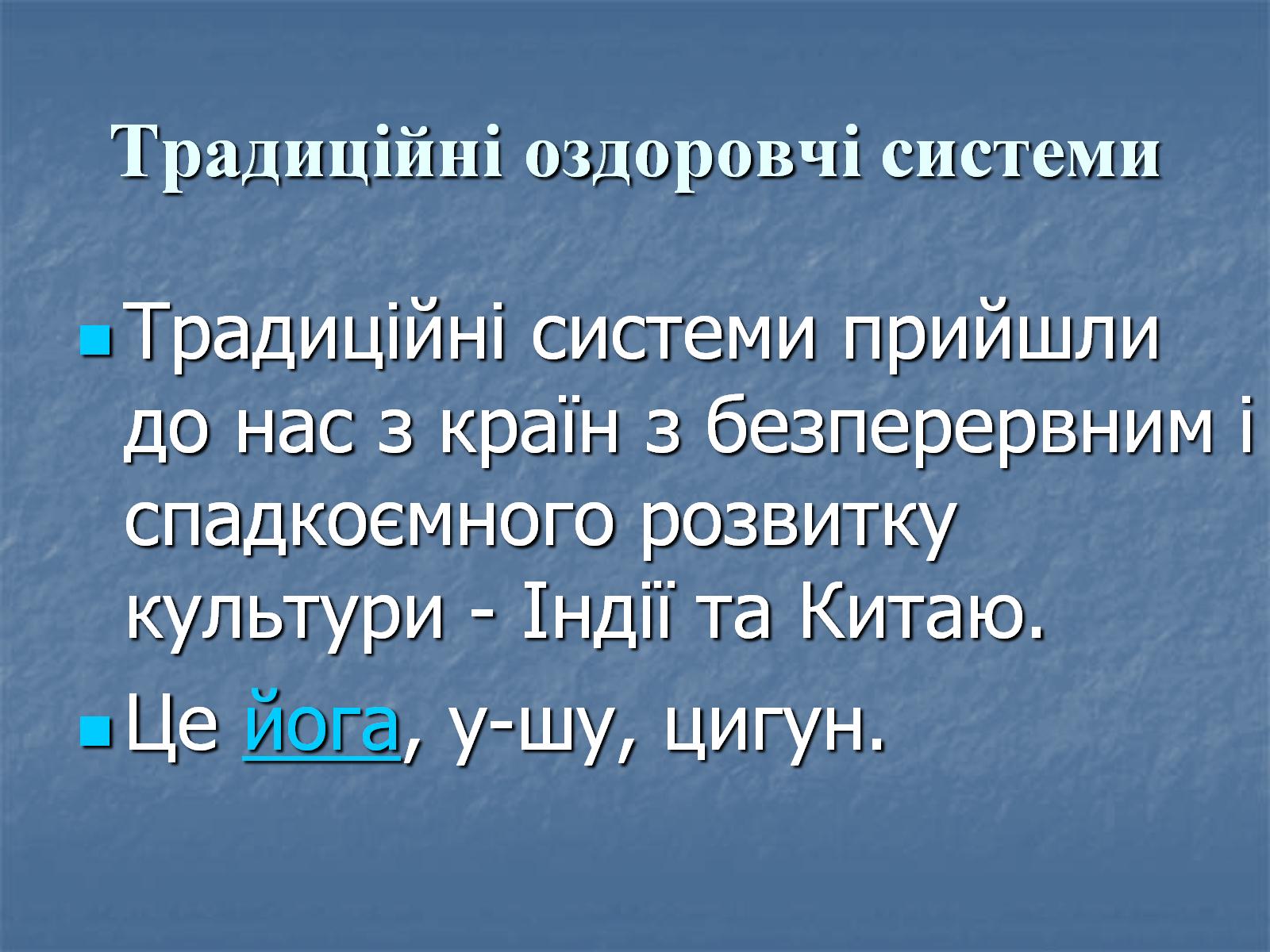 Традиційні оздоровчі системи
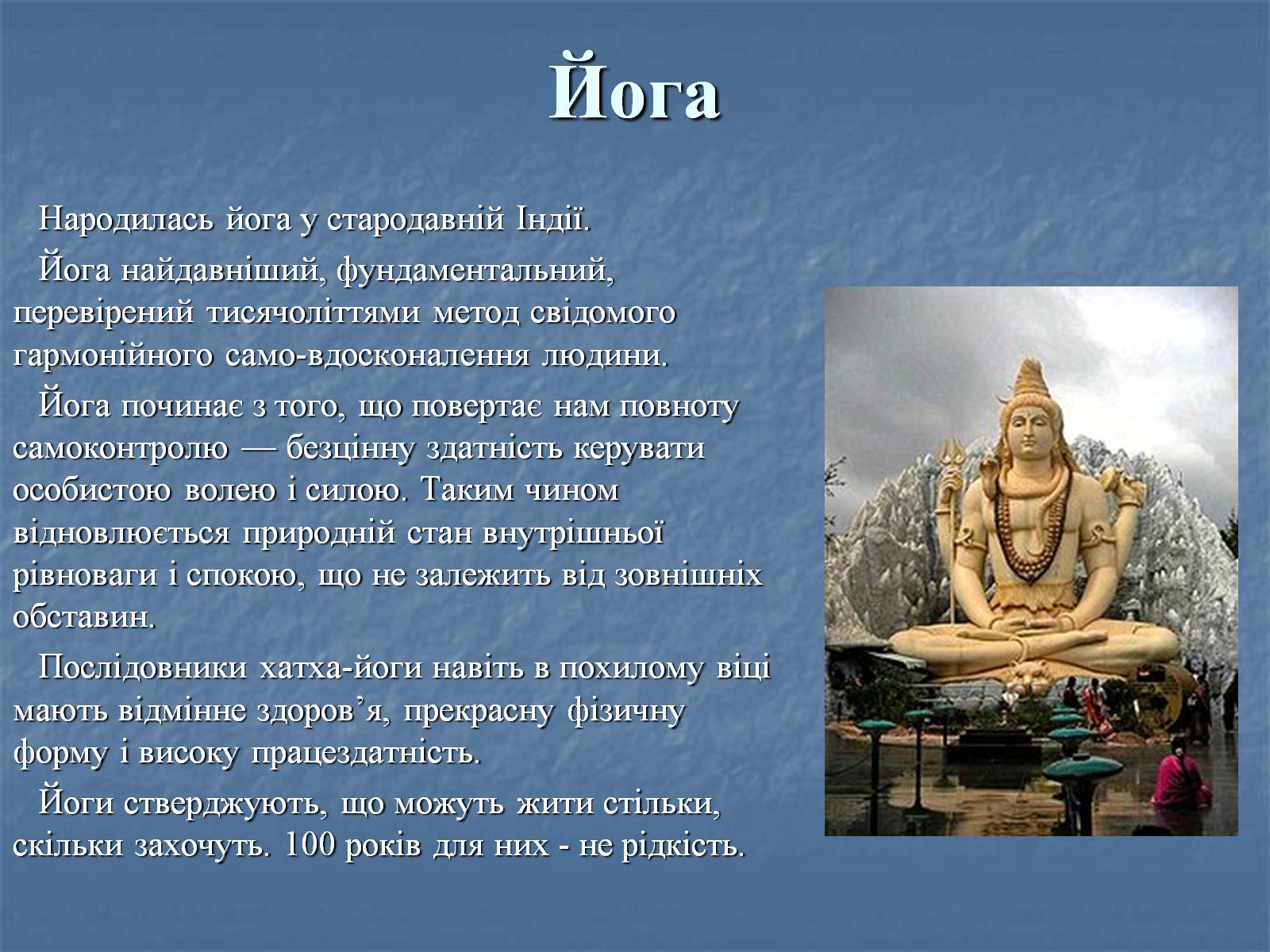 Йога
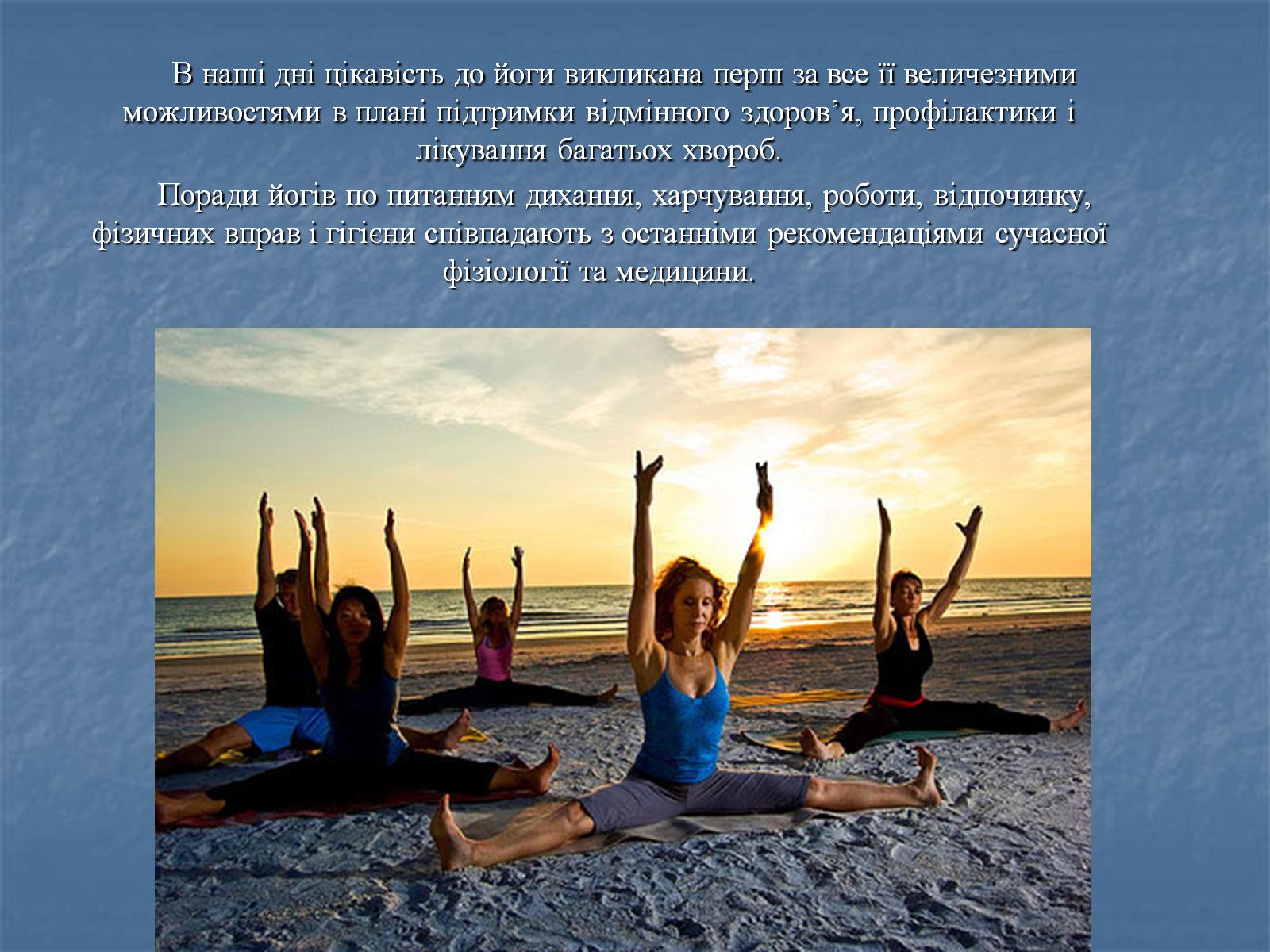 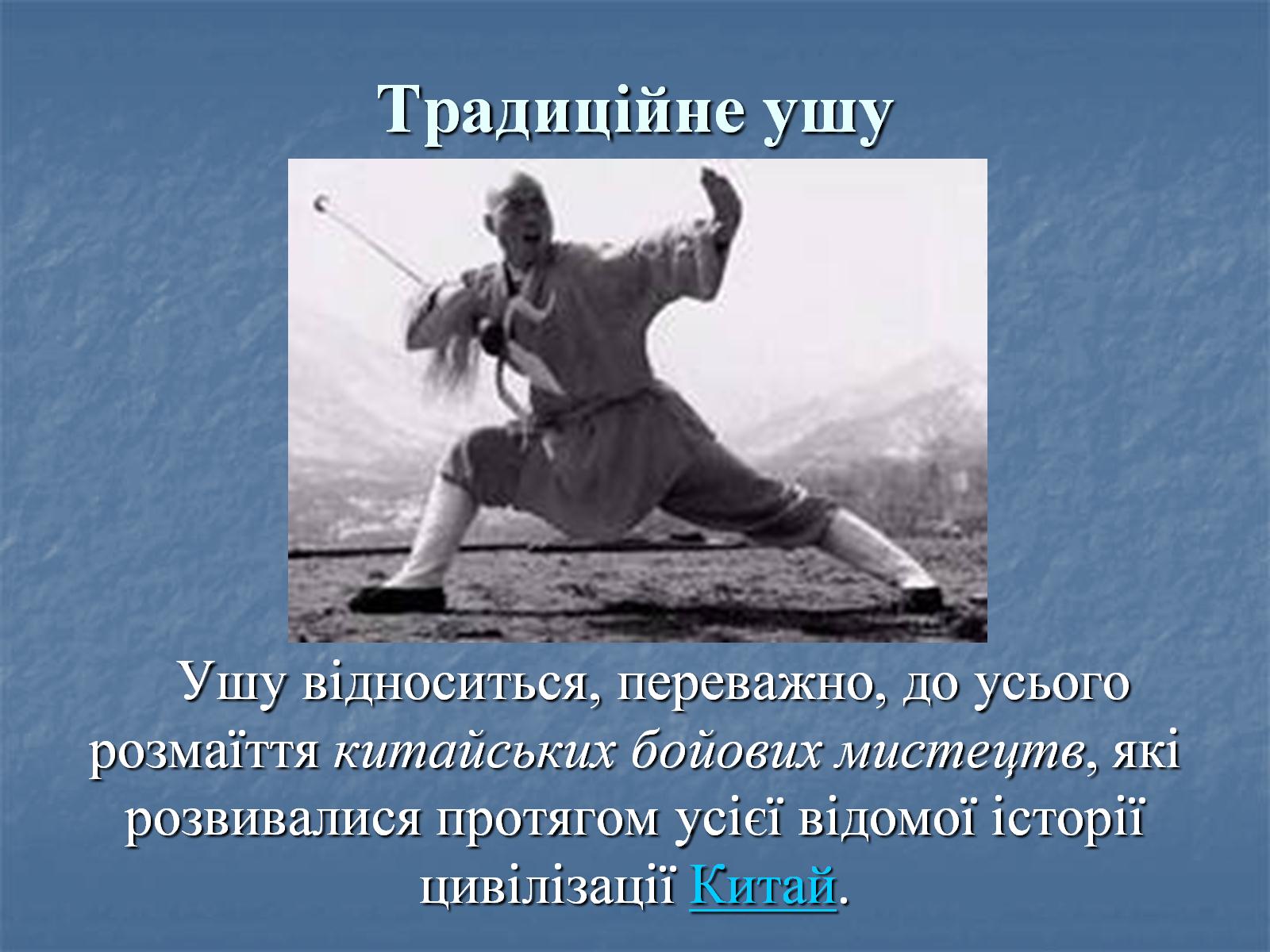 Традиційне ушу
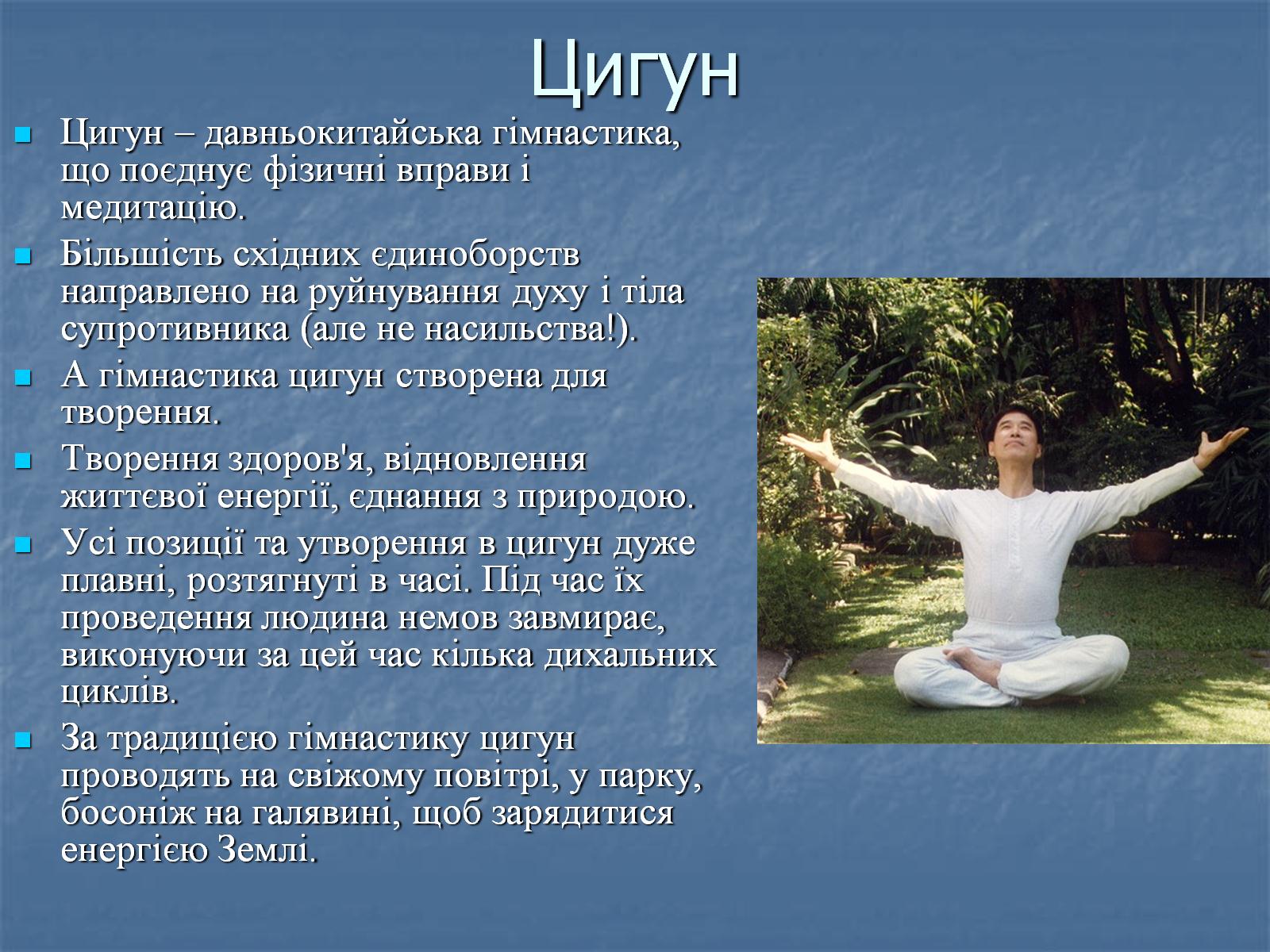 Цигун
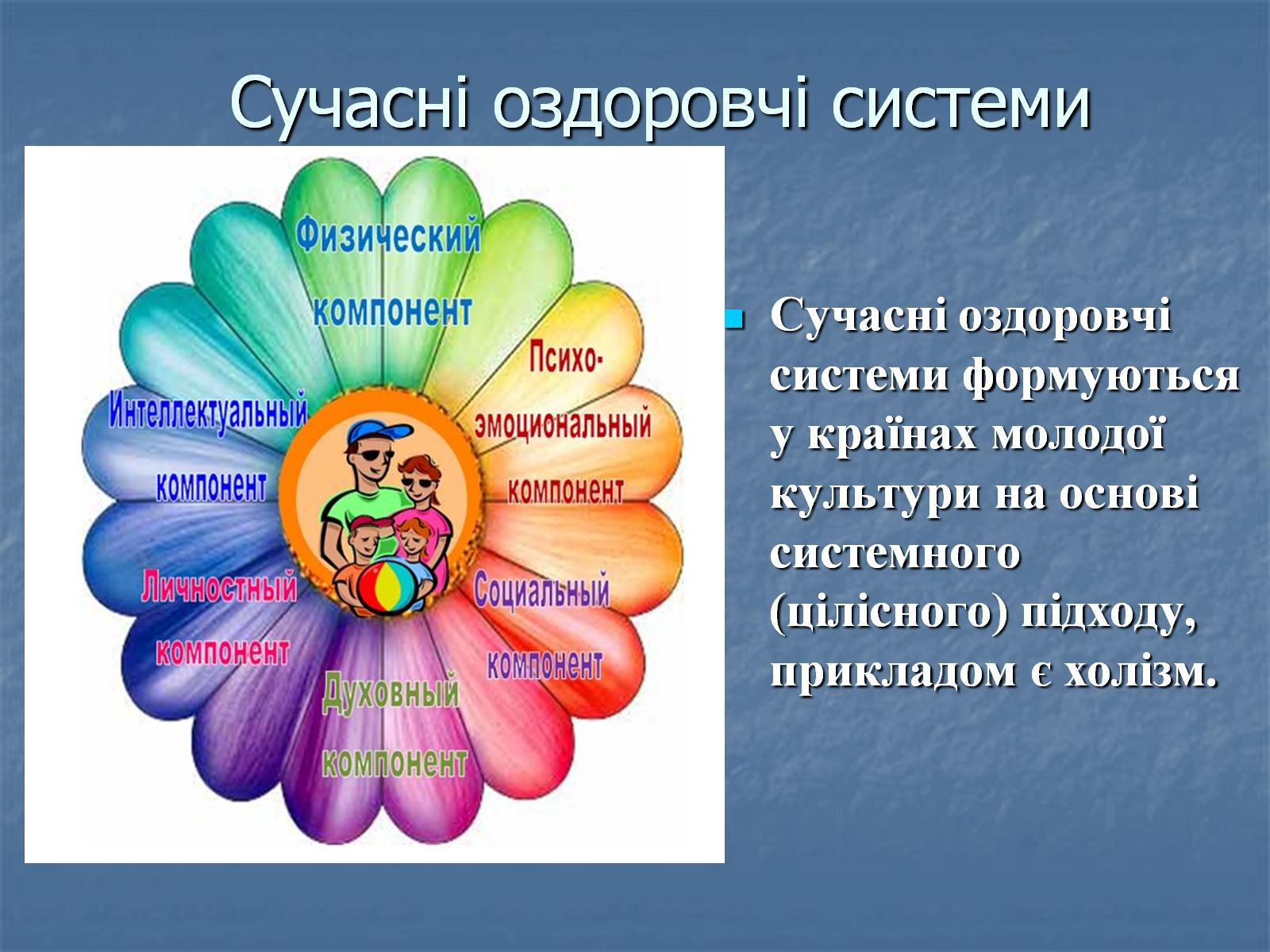 Сучасні оздоровчі системи
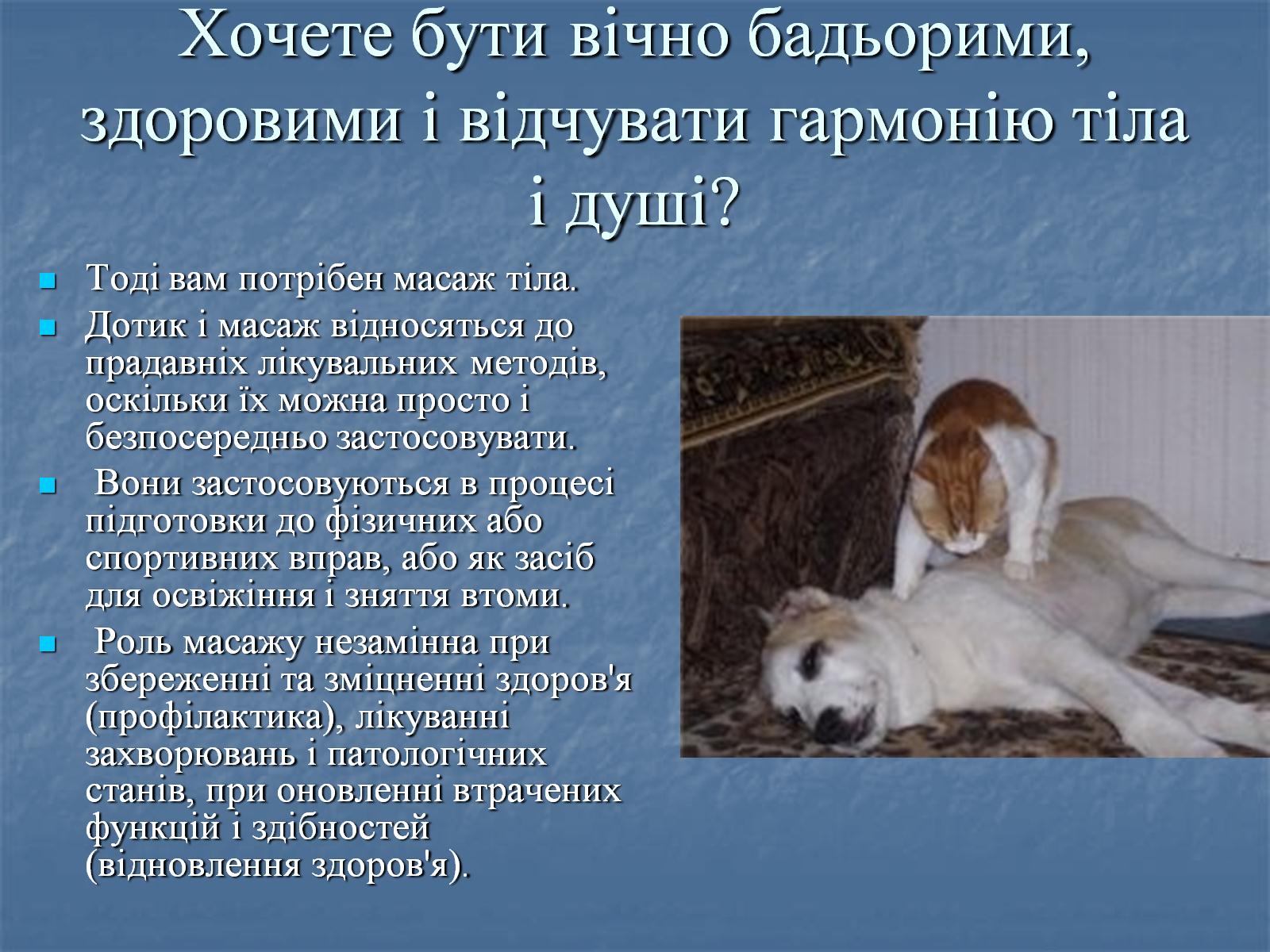 Хочете бути вічно бадьорими, здоровими і відчувати гармонію тіла і душі?
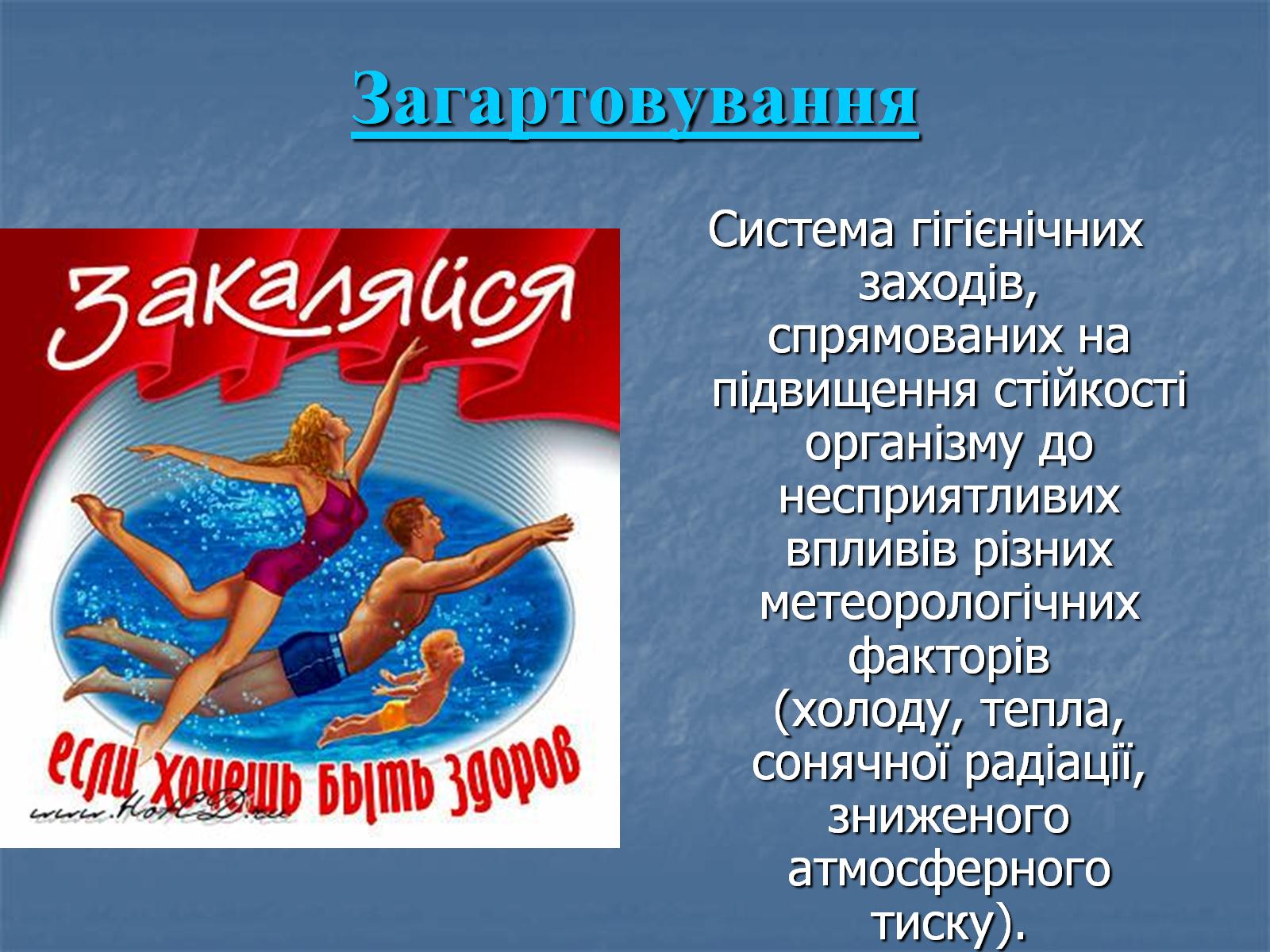 Загартовування
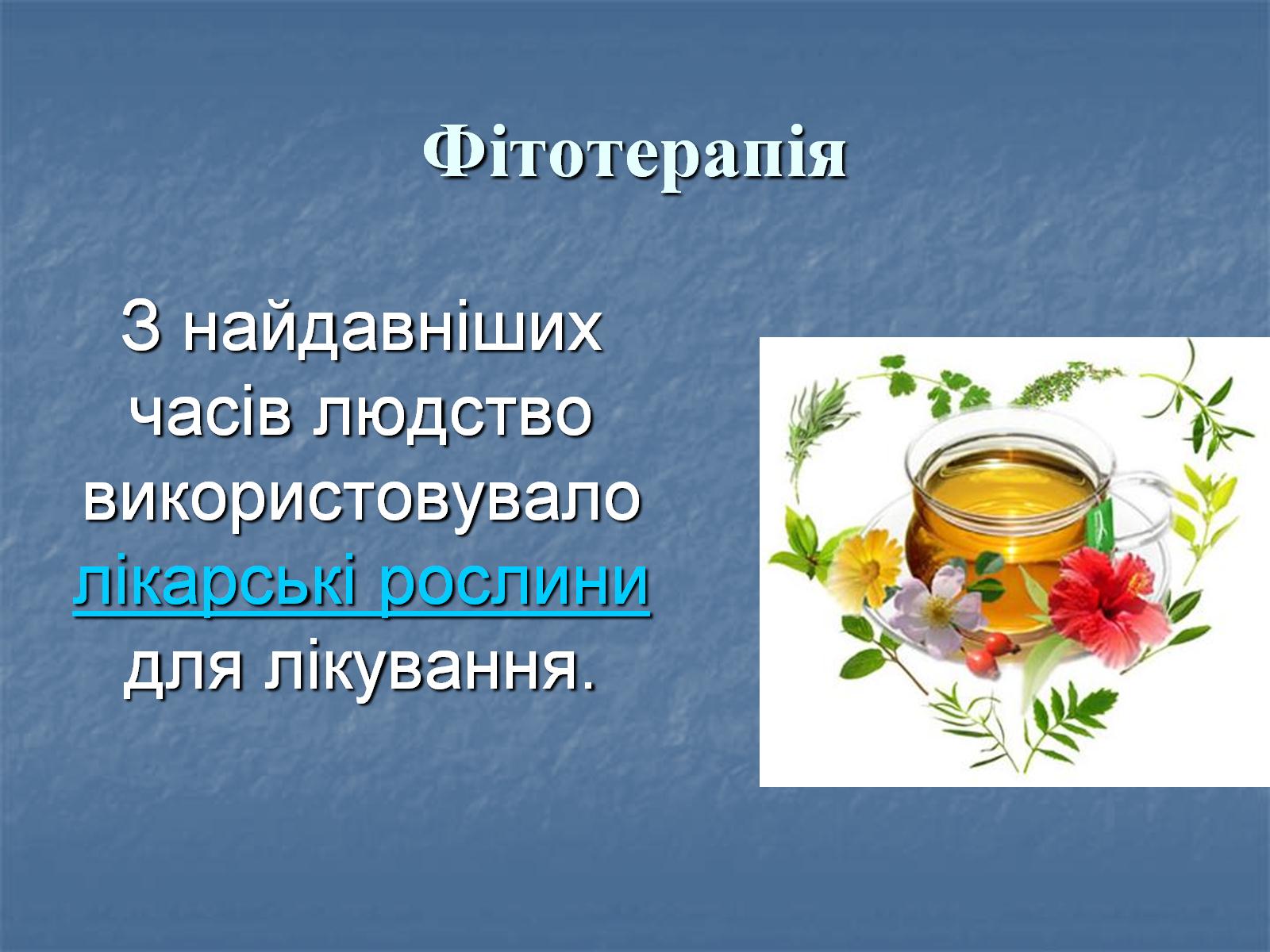 Фітотерапія
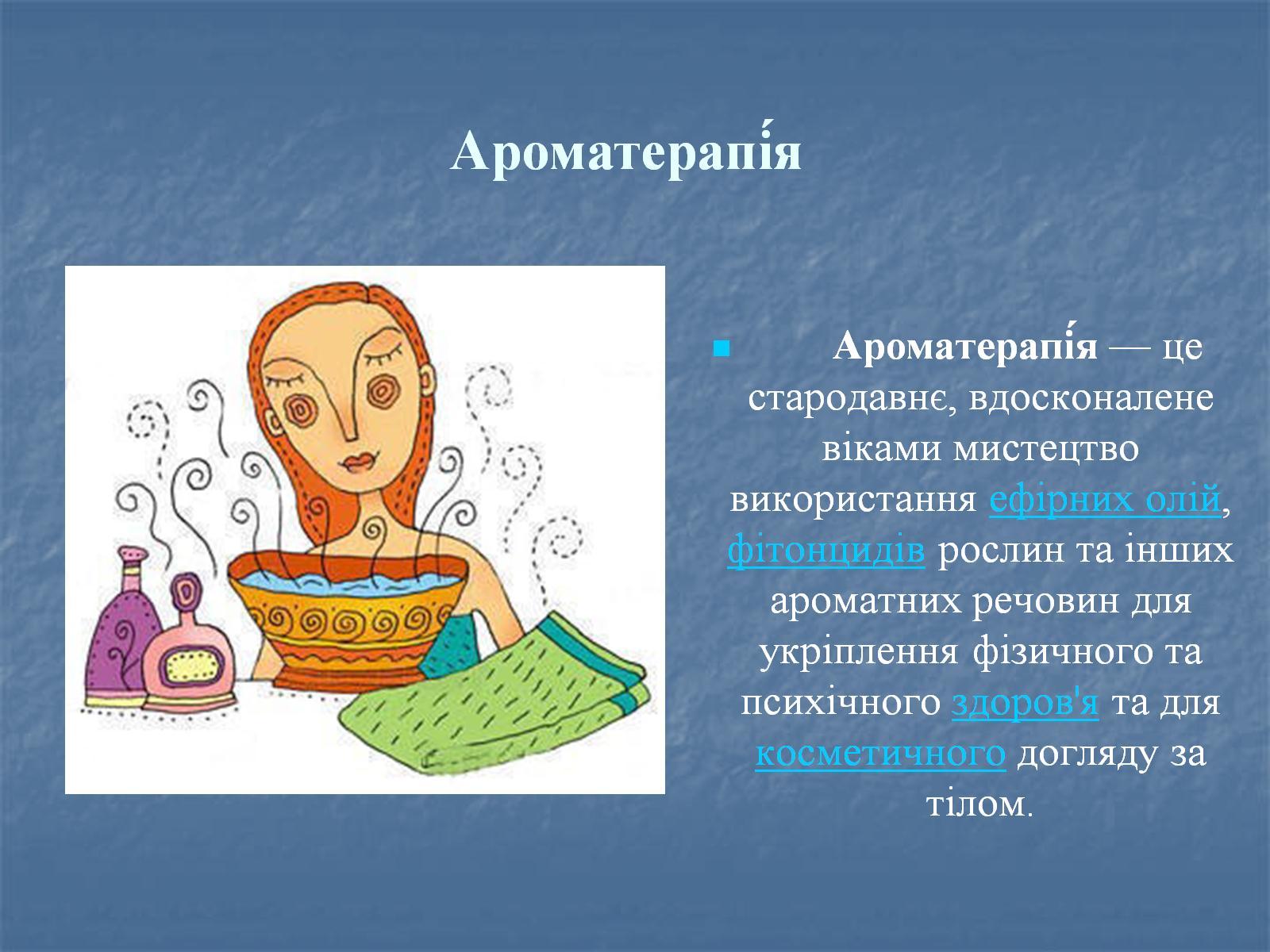 Ароматерапі́я
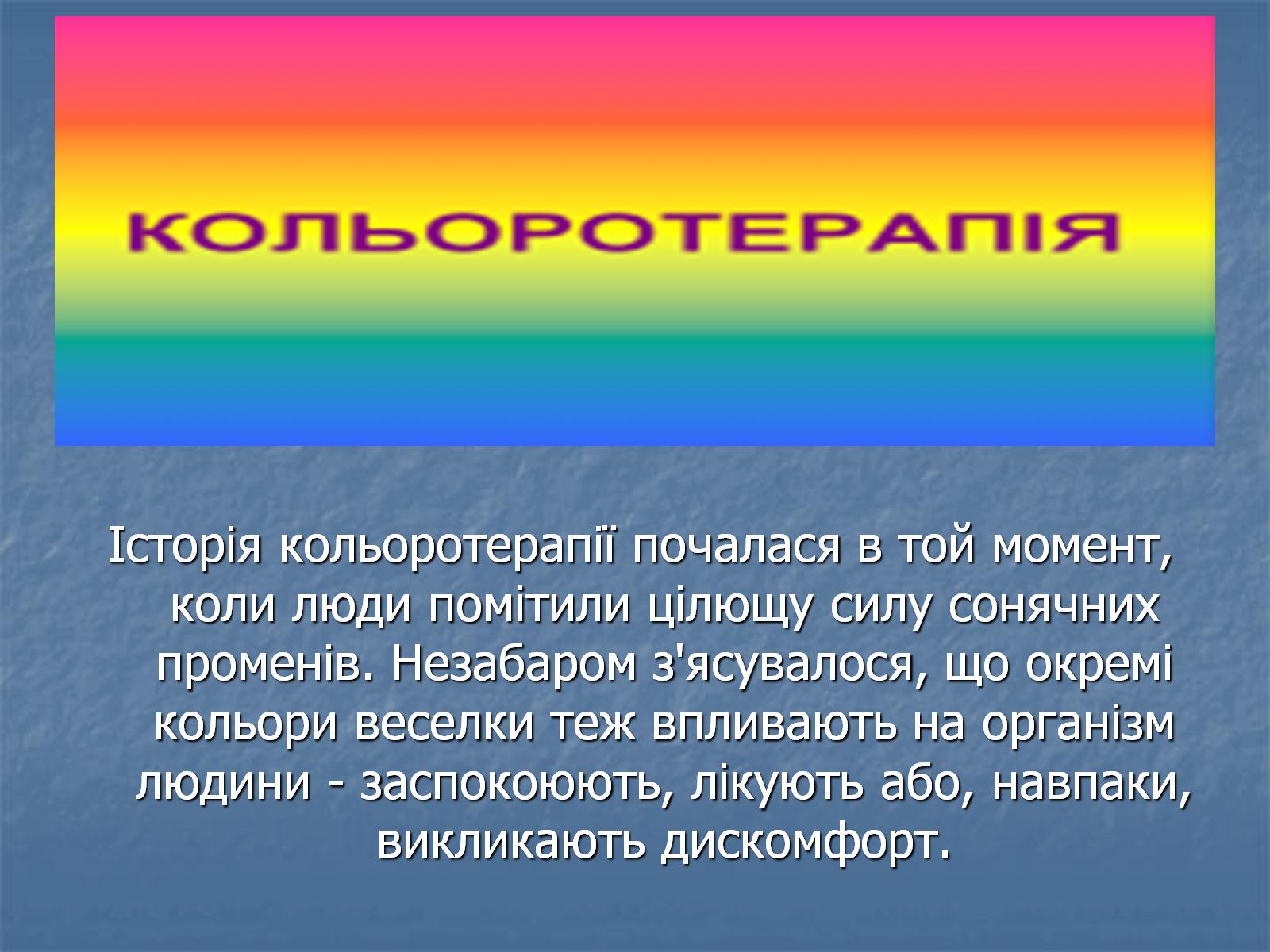 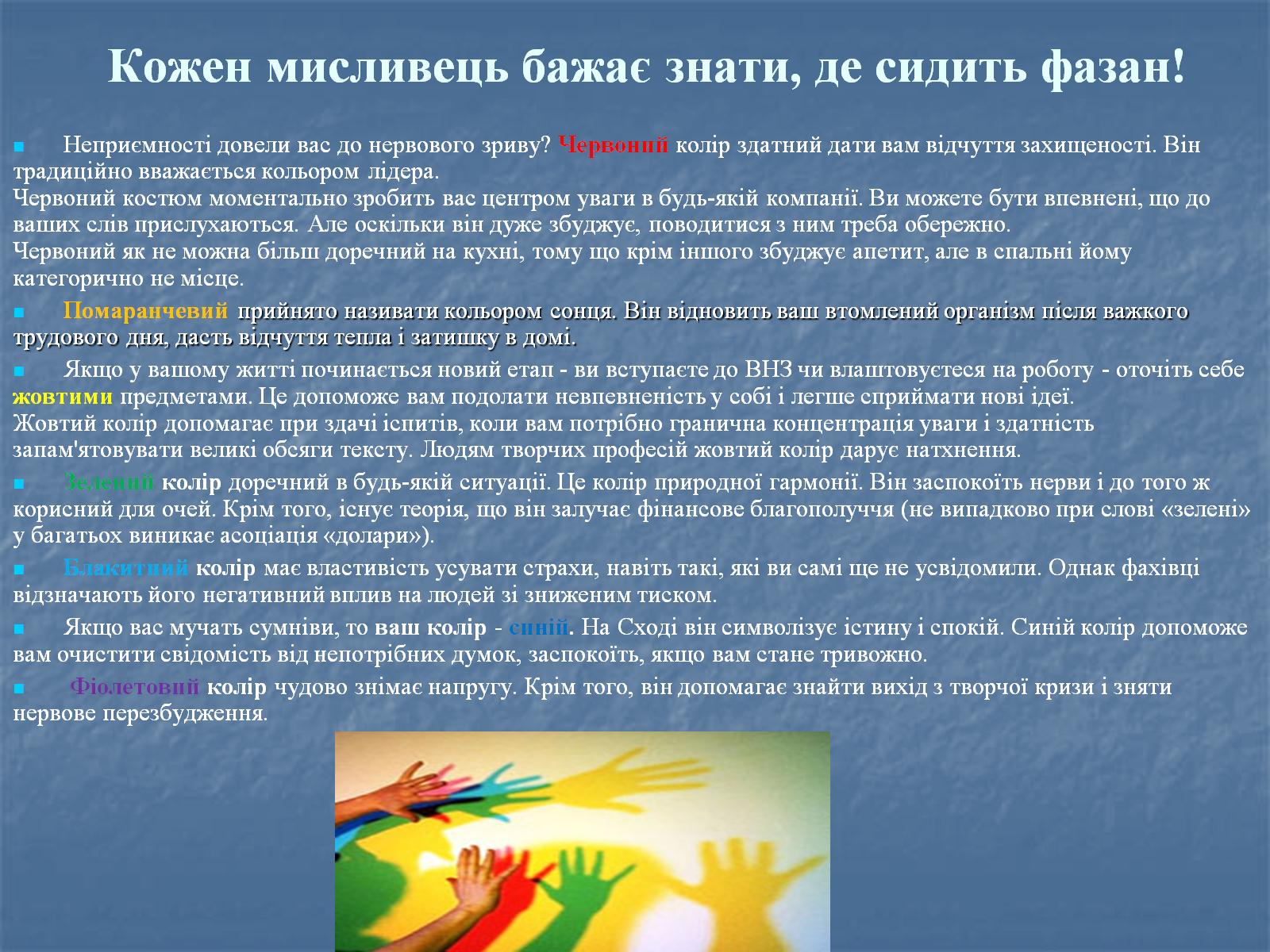 Кожен мисливець бажає знати, де сидить фазан!
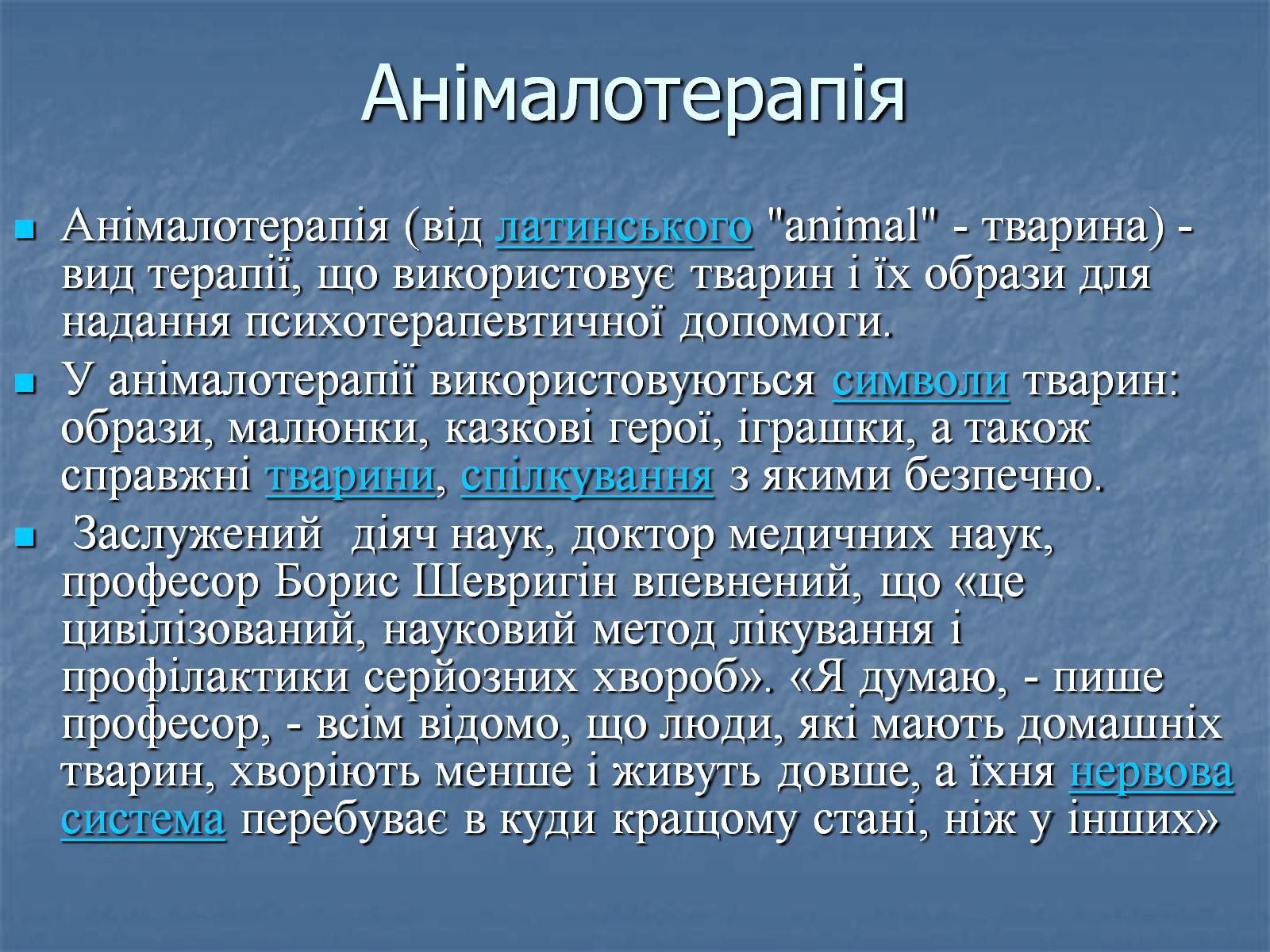 Анімалотерапія
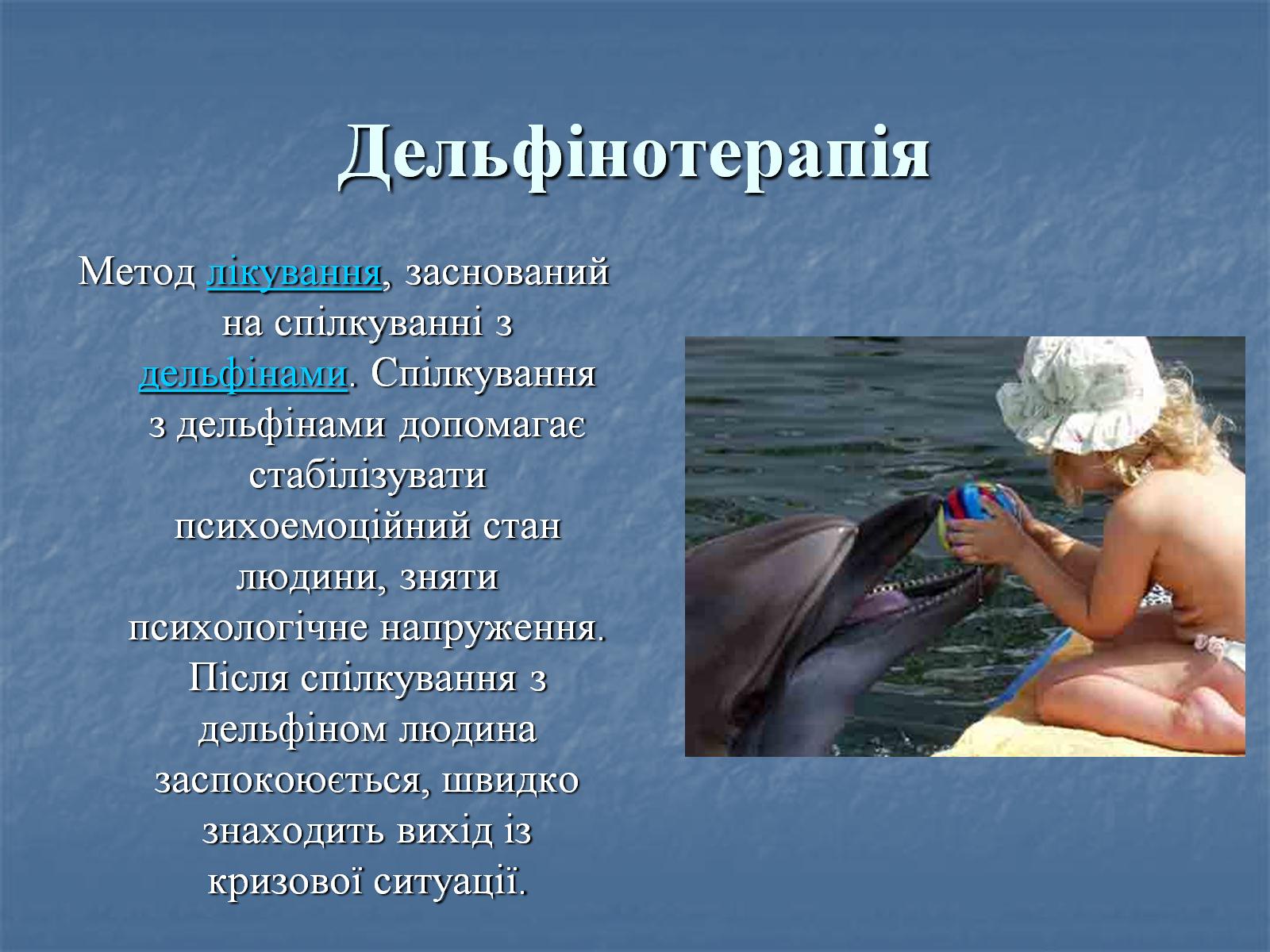 Дельфінотерапія
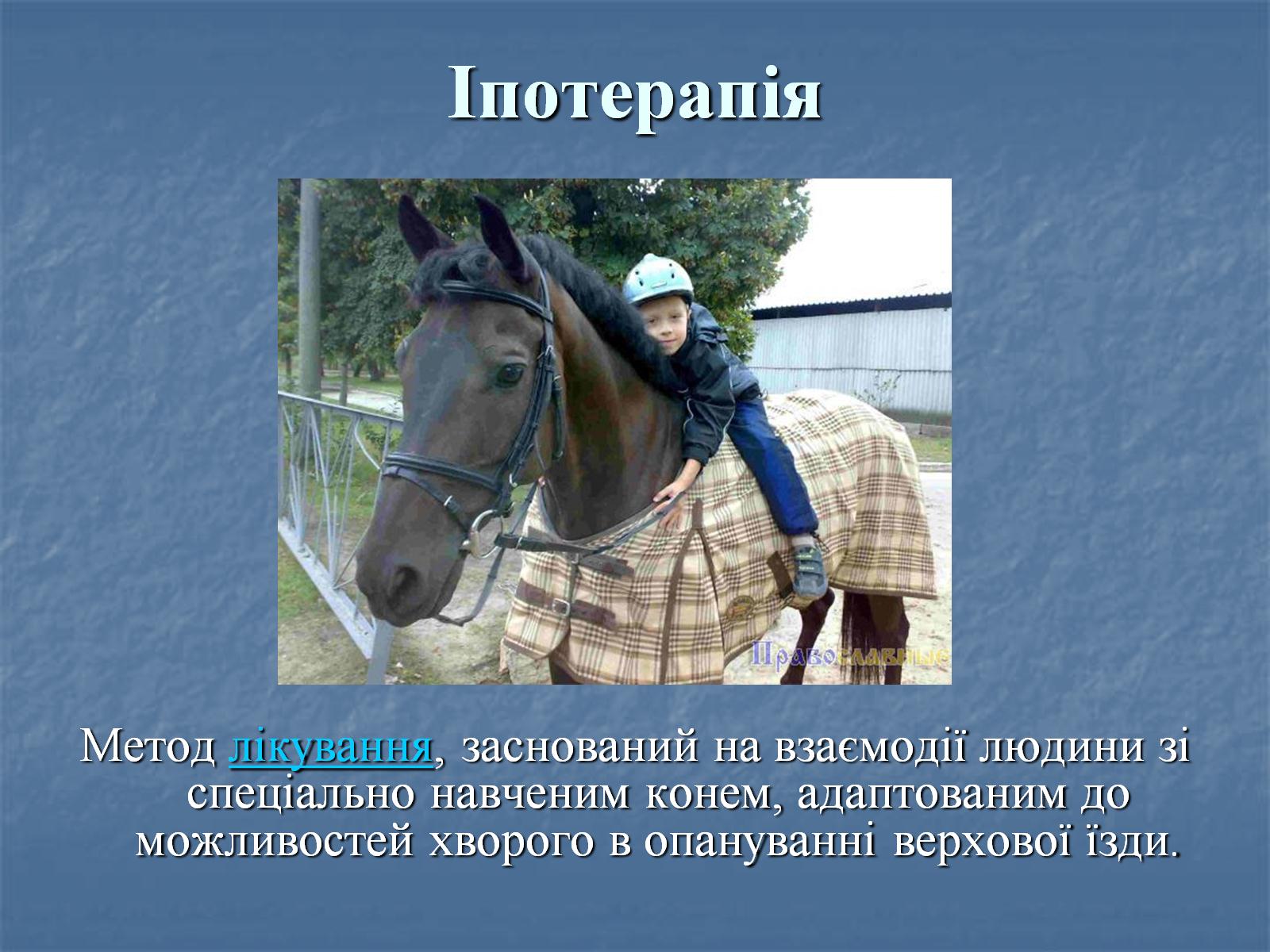 Іпотерапія
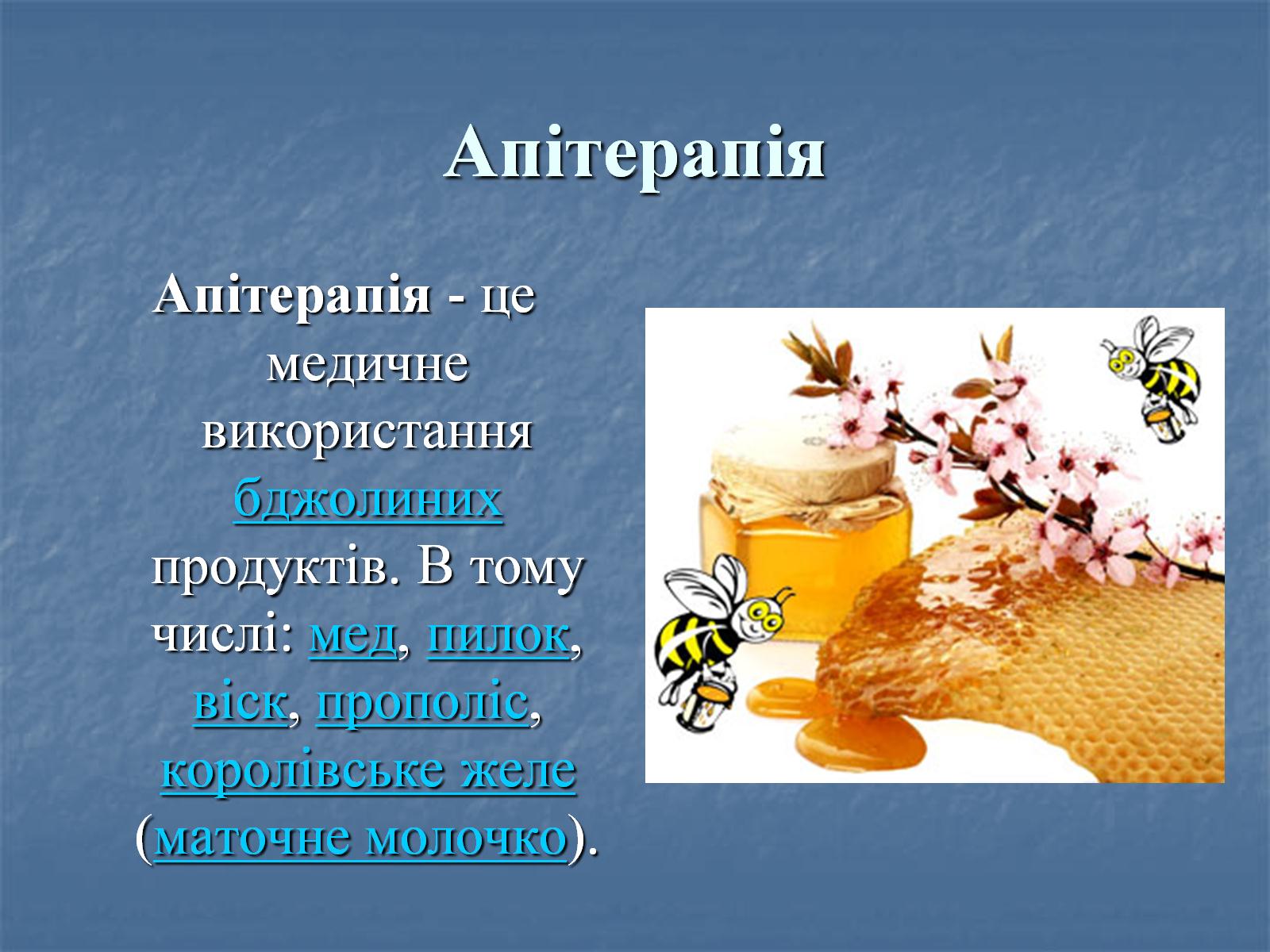 Апітерапія
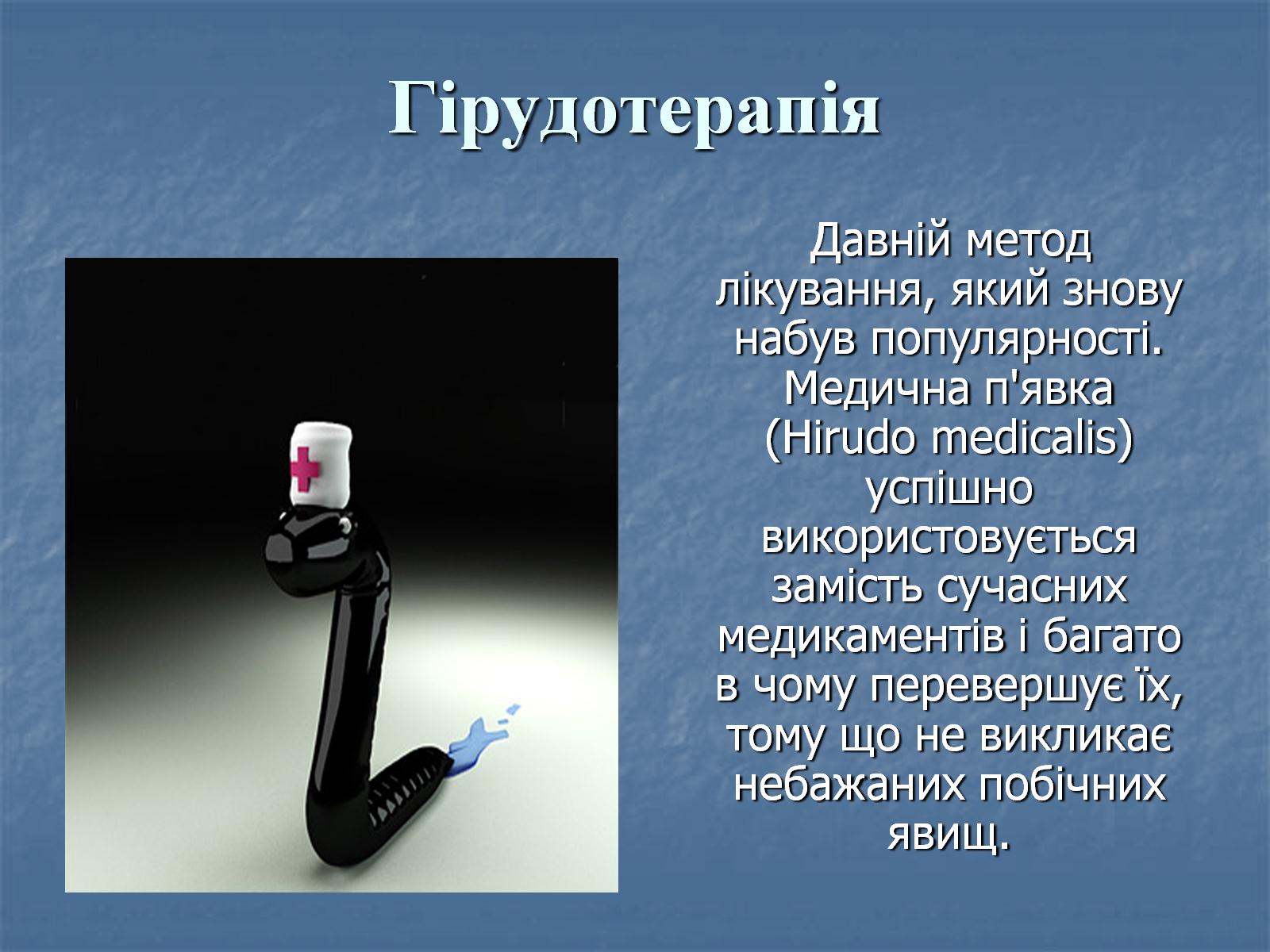 Гірудотерапія
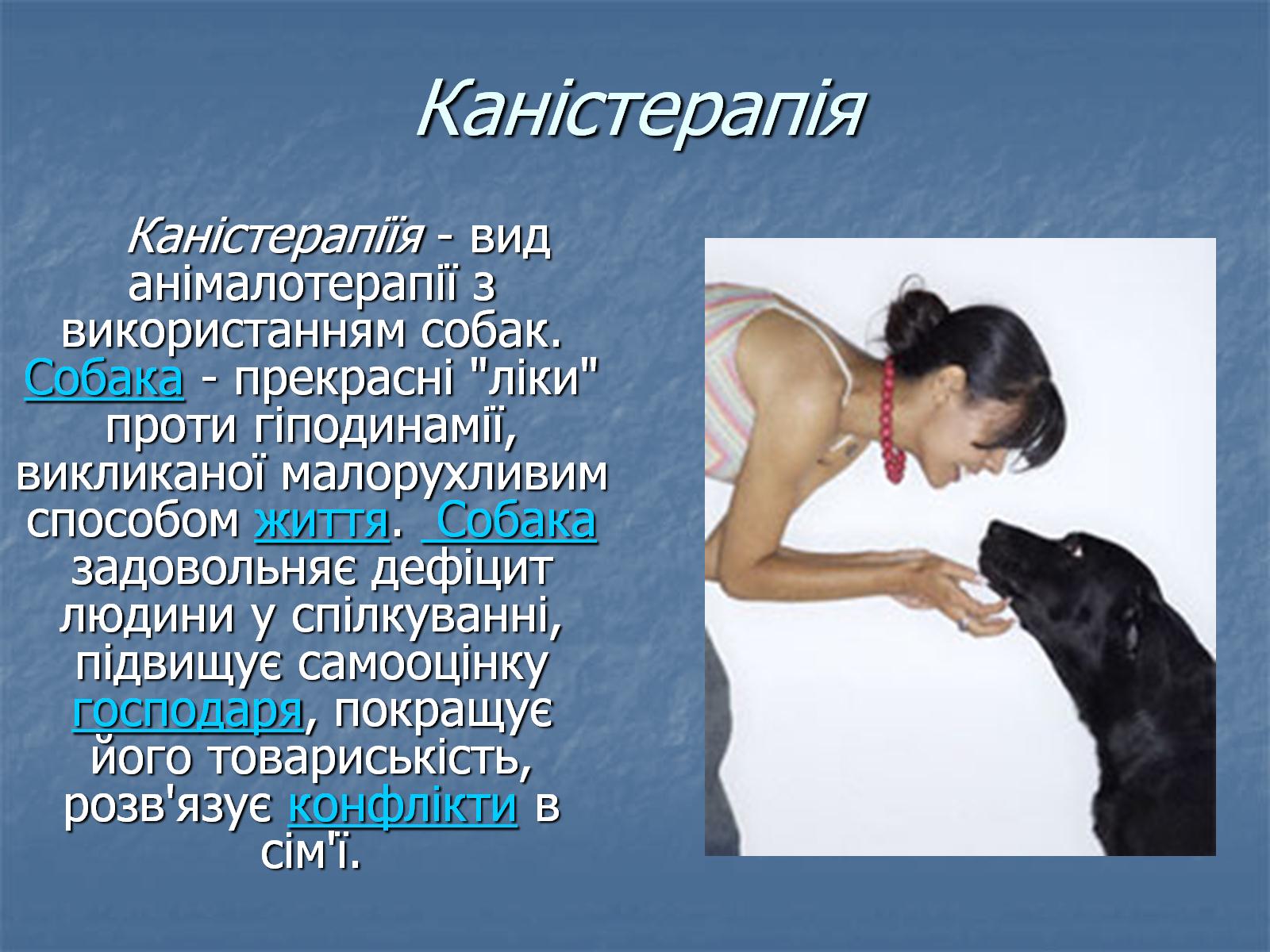 Каністерапія
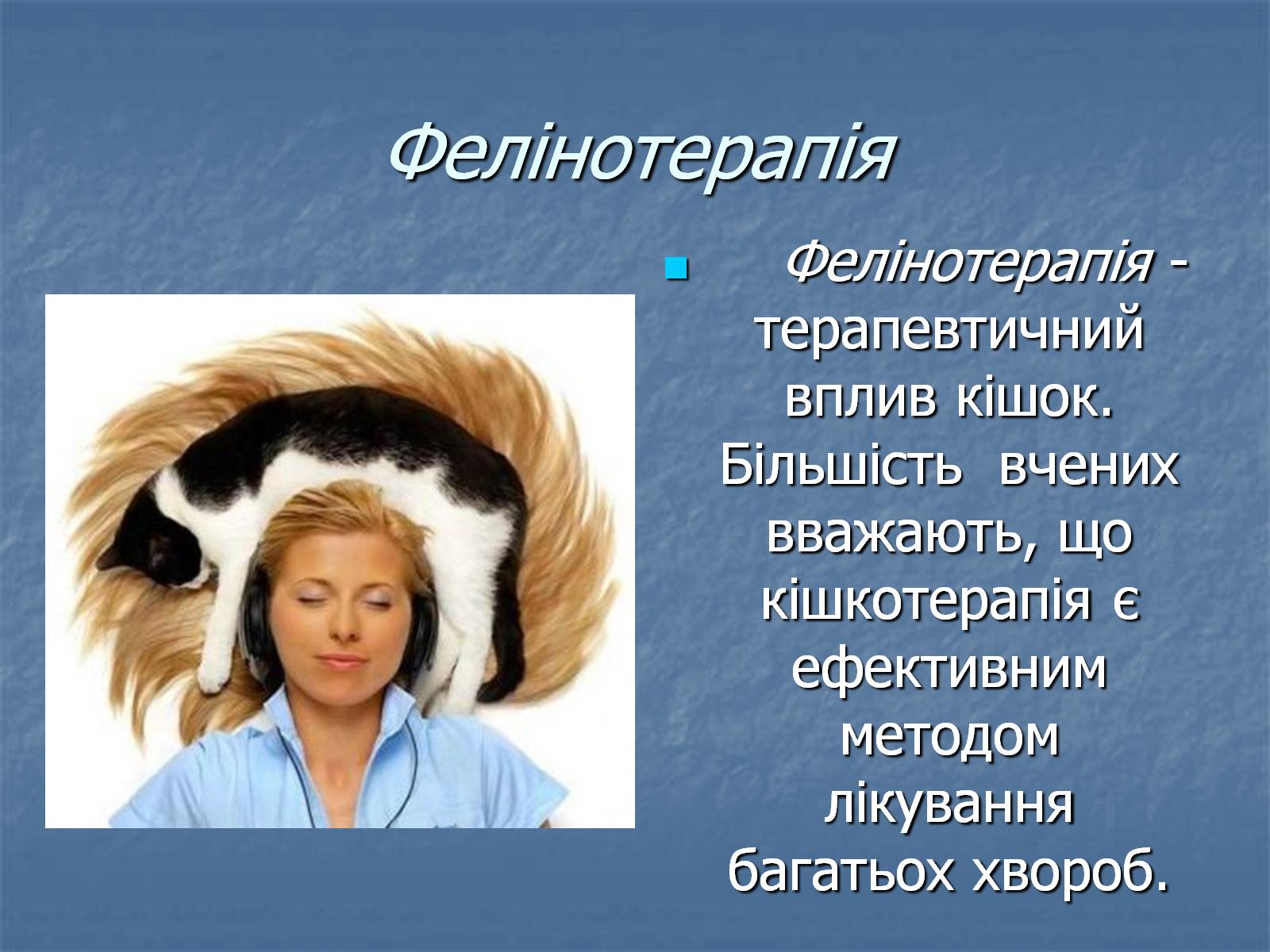 Фелінотерапія
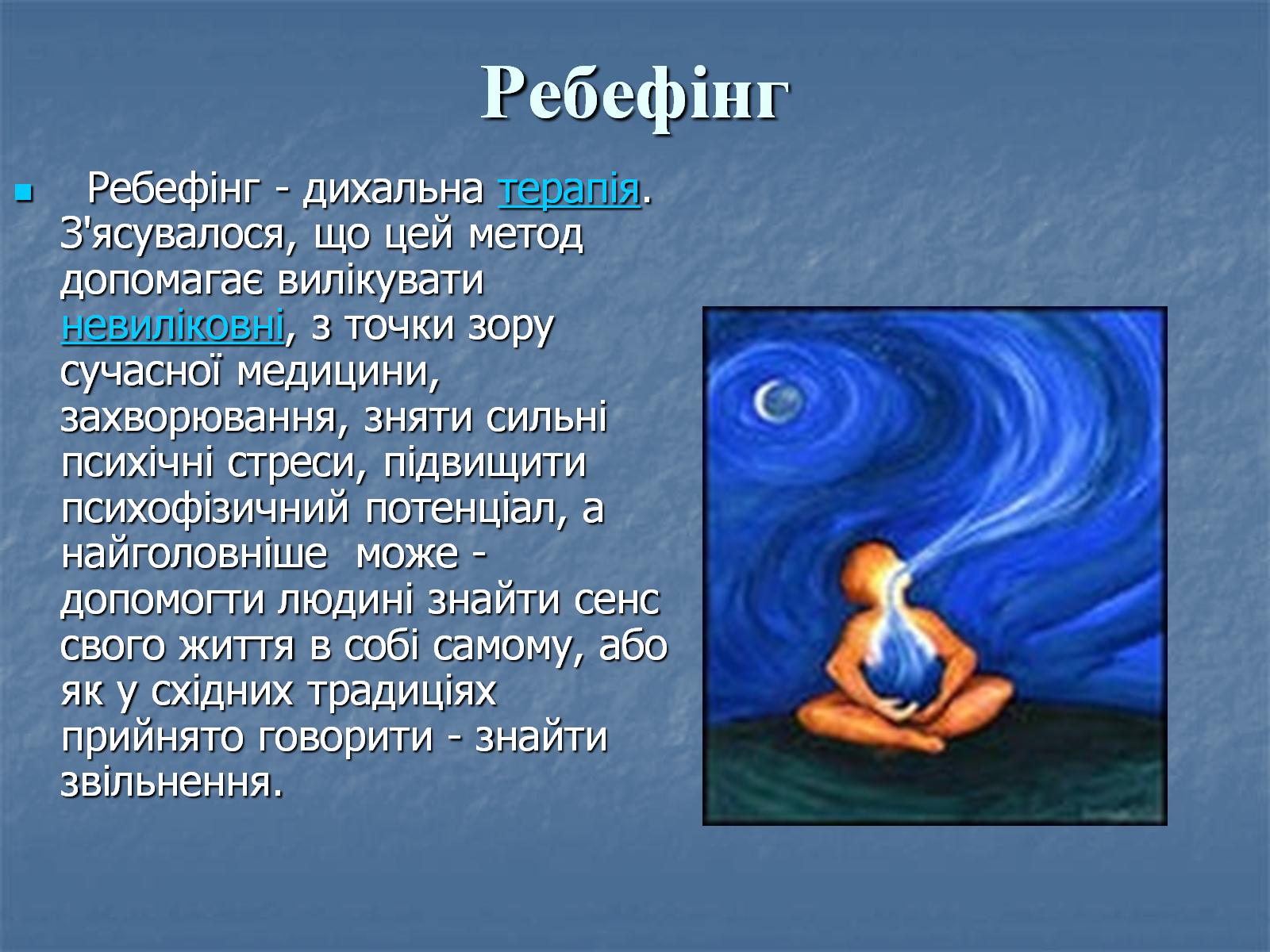 Ребефінг
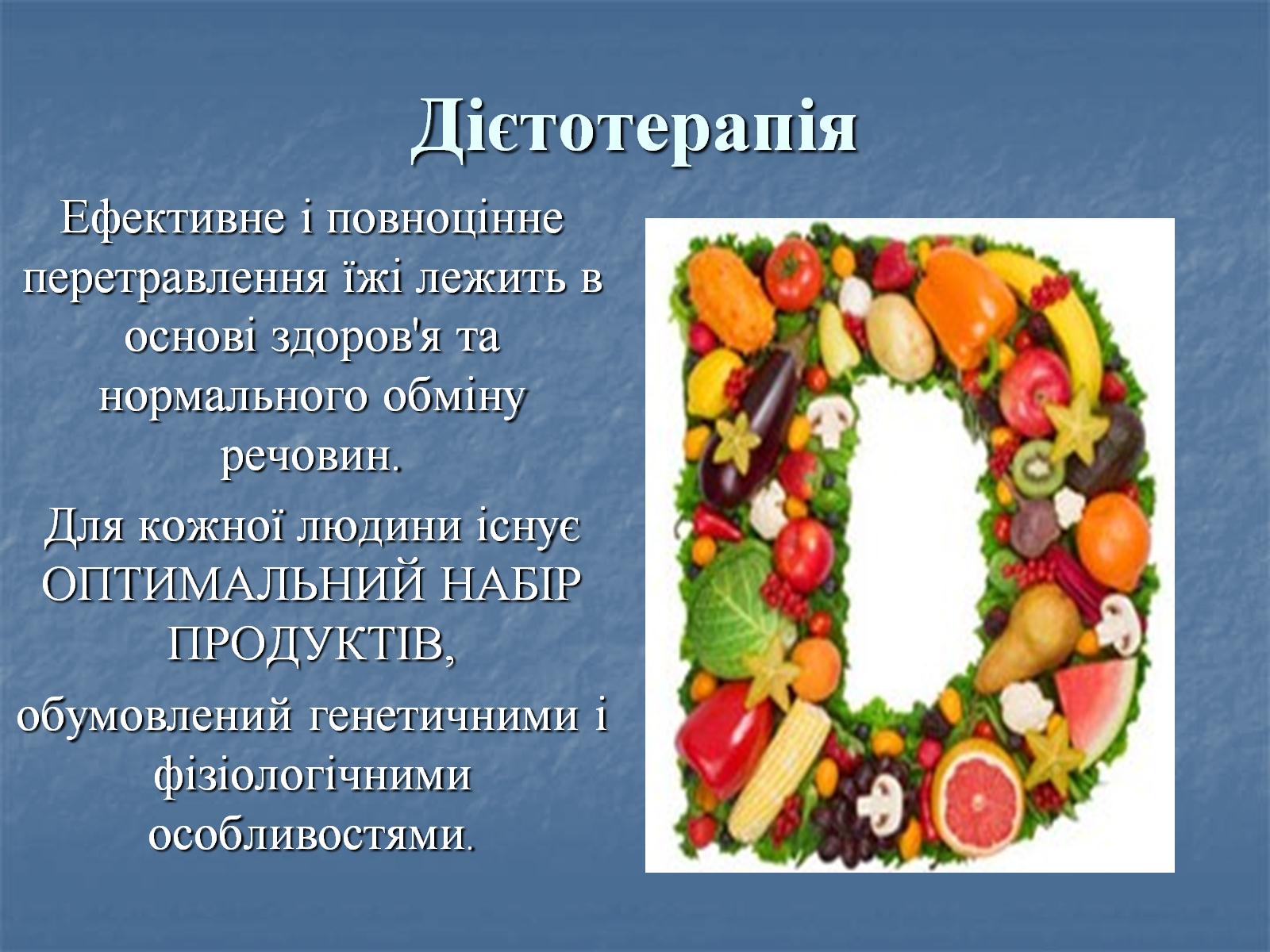 Дієтотерапія
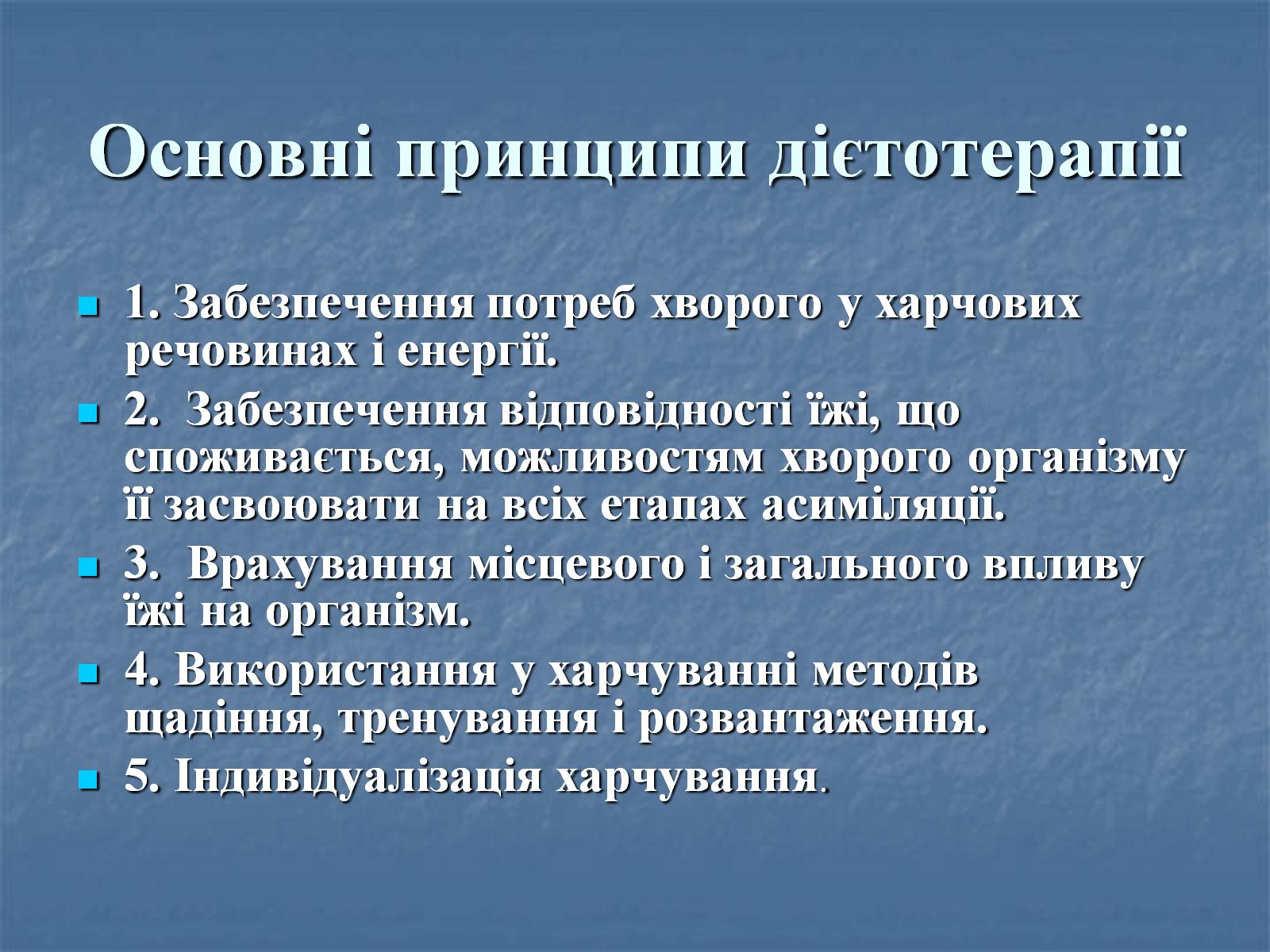 Основні принципи дієтотерапії
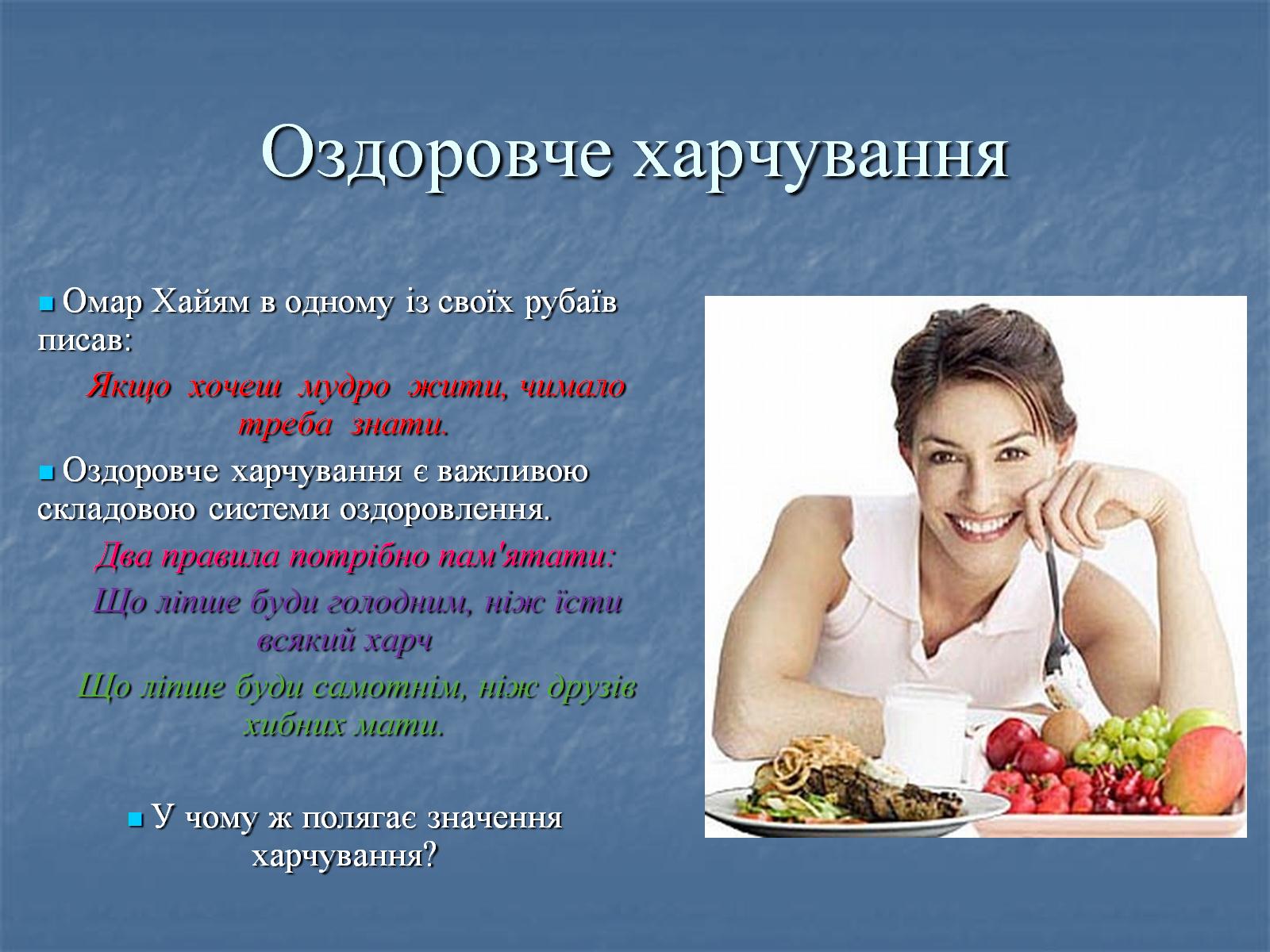 Оздоровче харчування
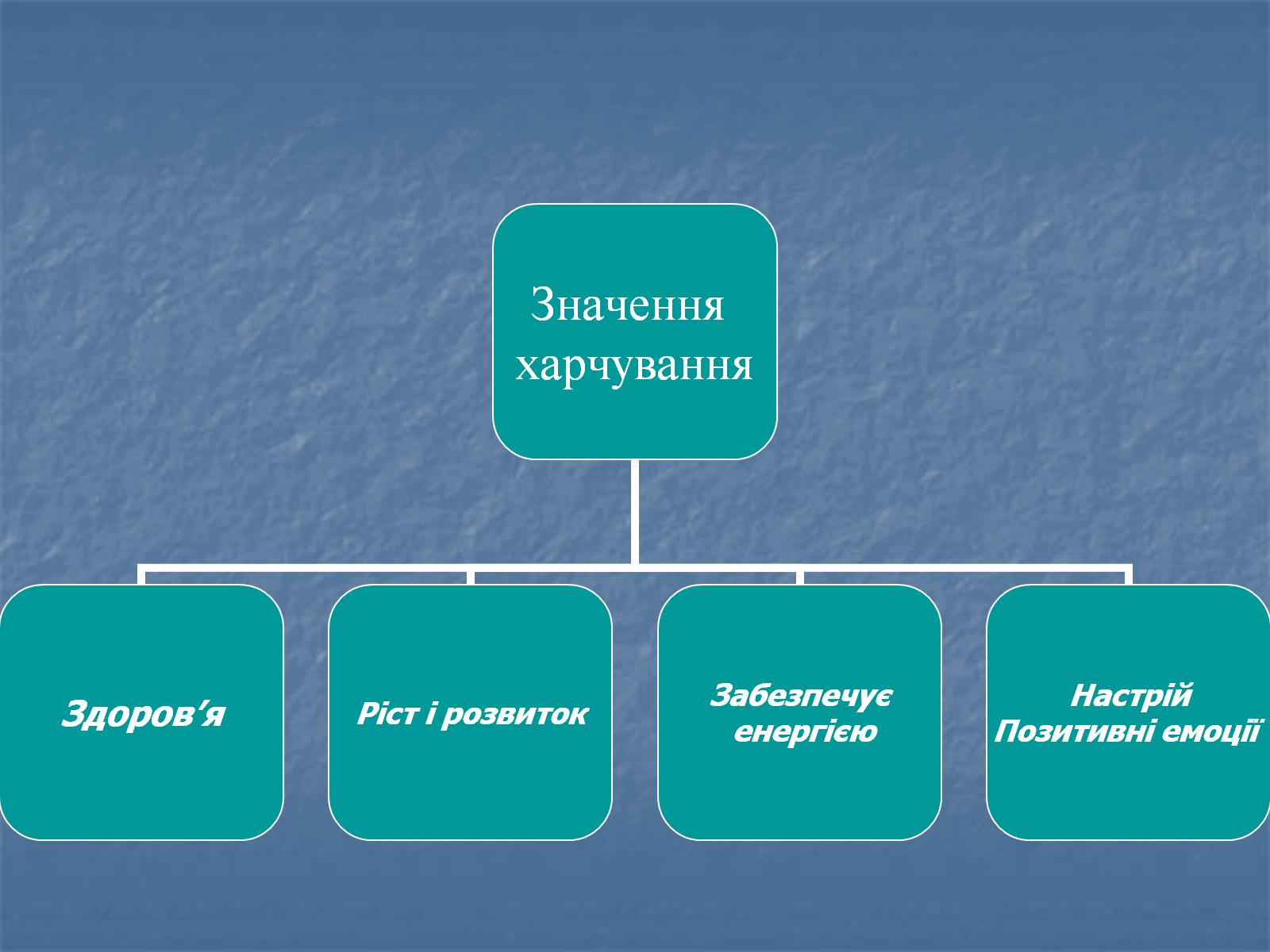 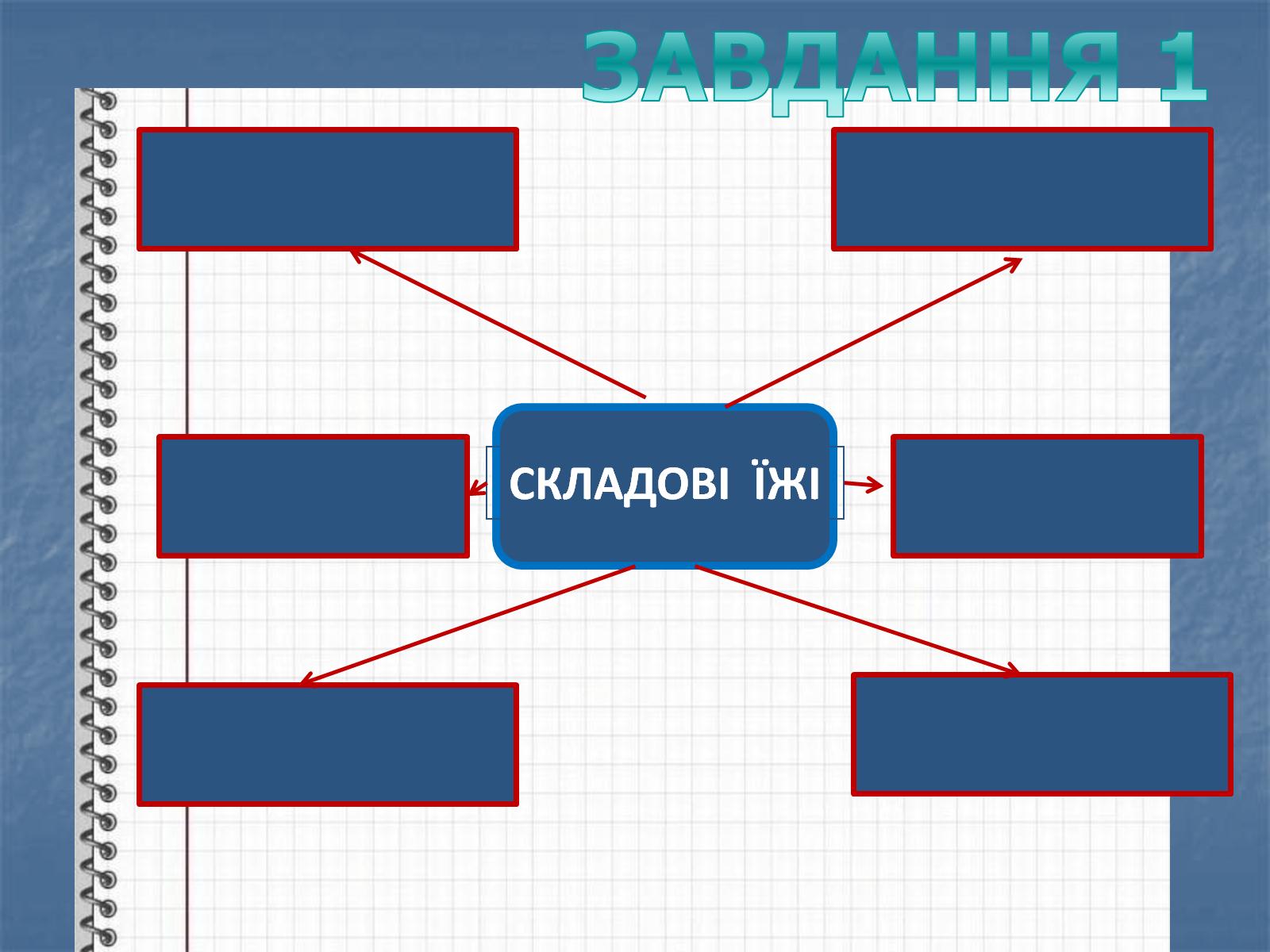 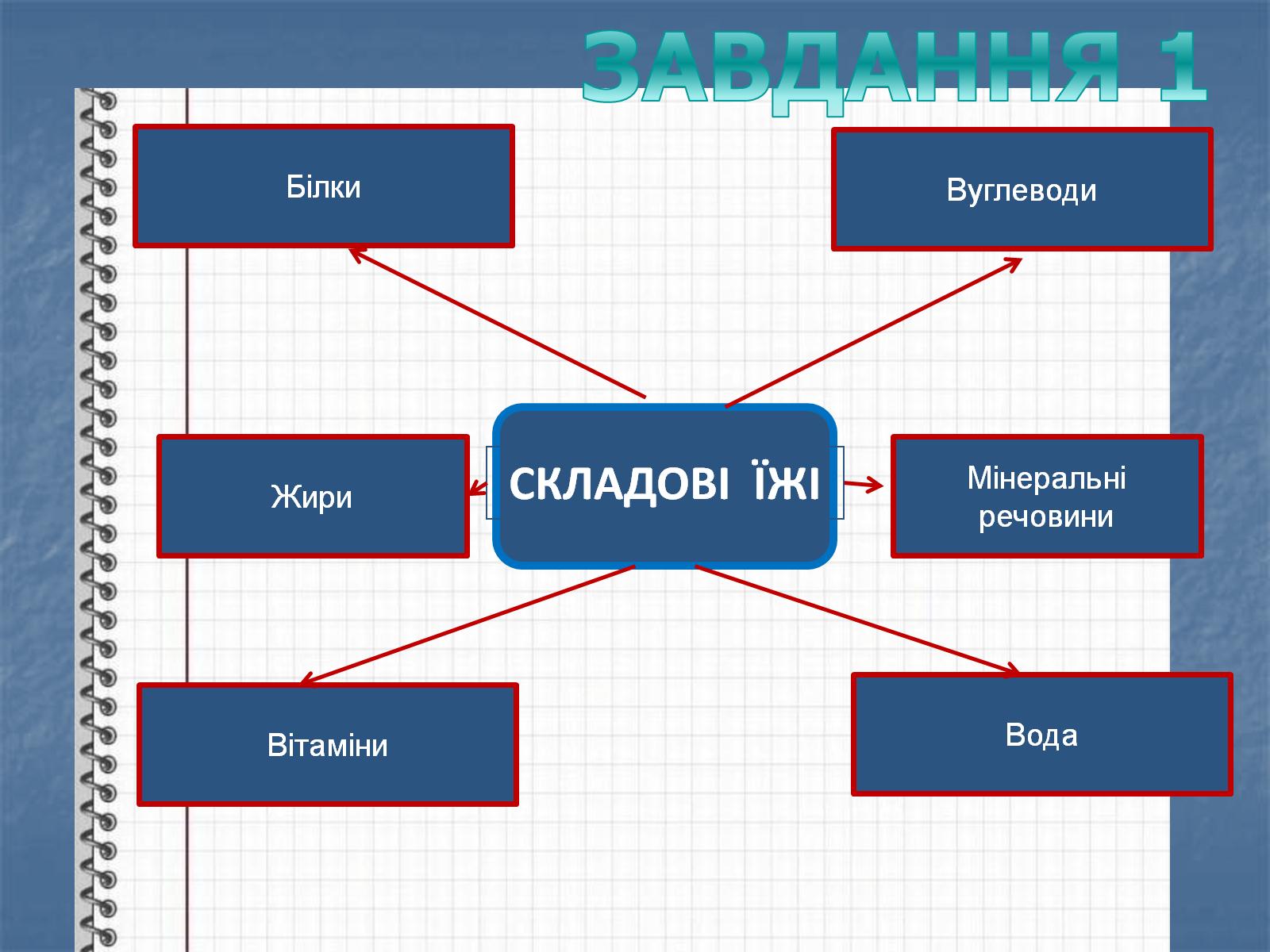 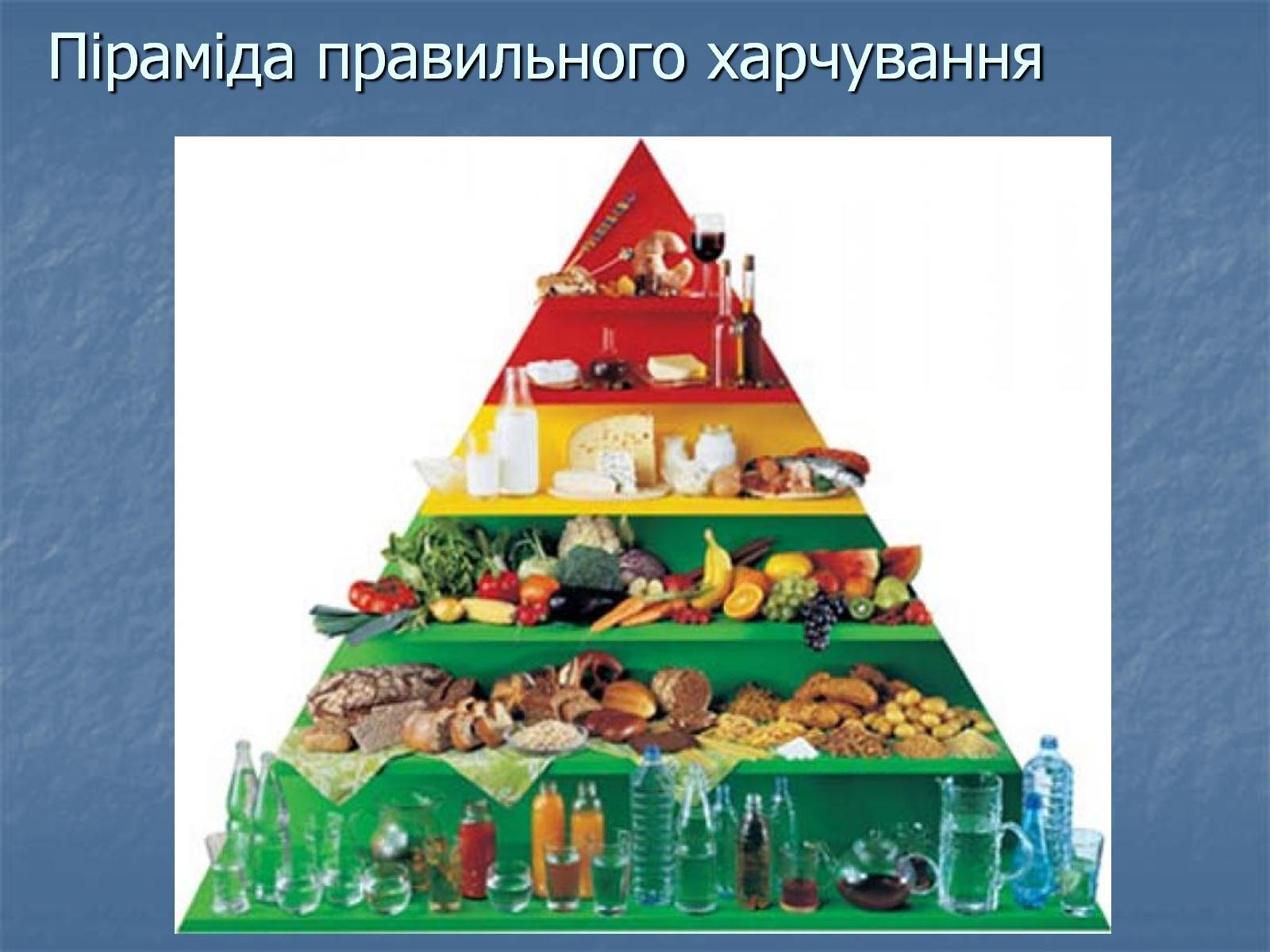 Піраміда правильного харчування
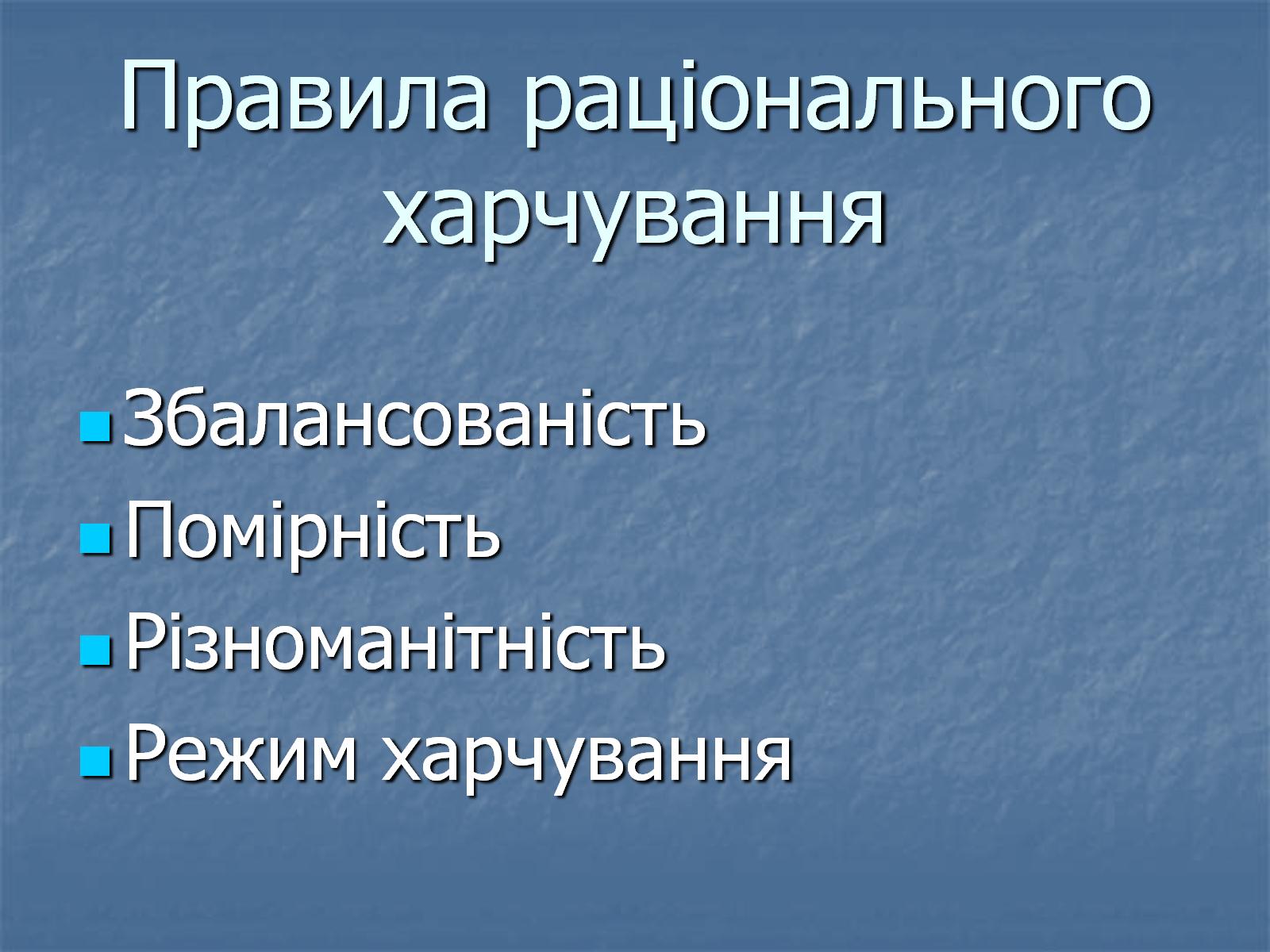 Правила раціонального харчування
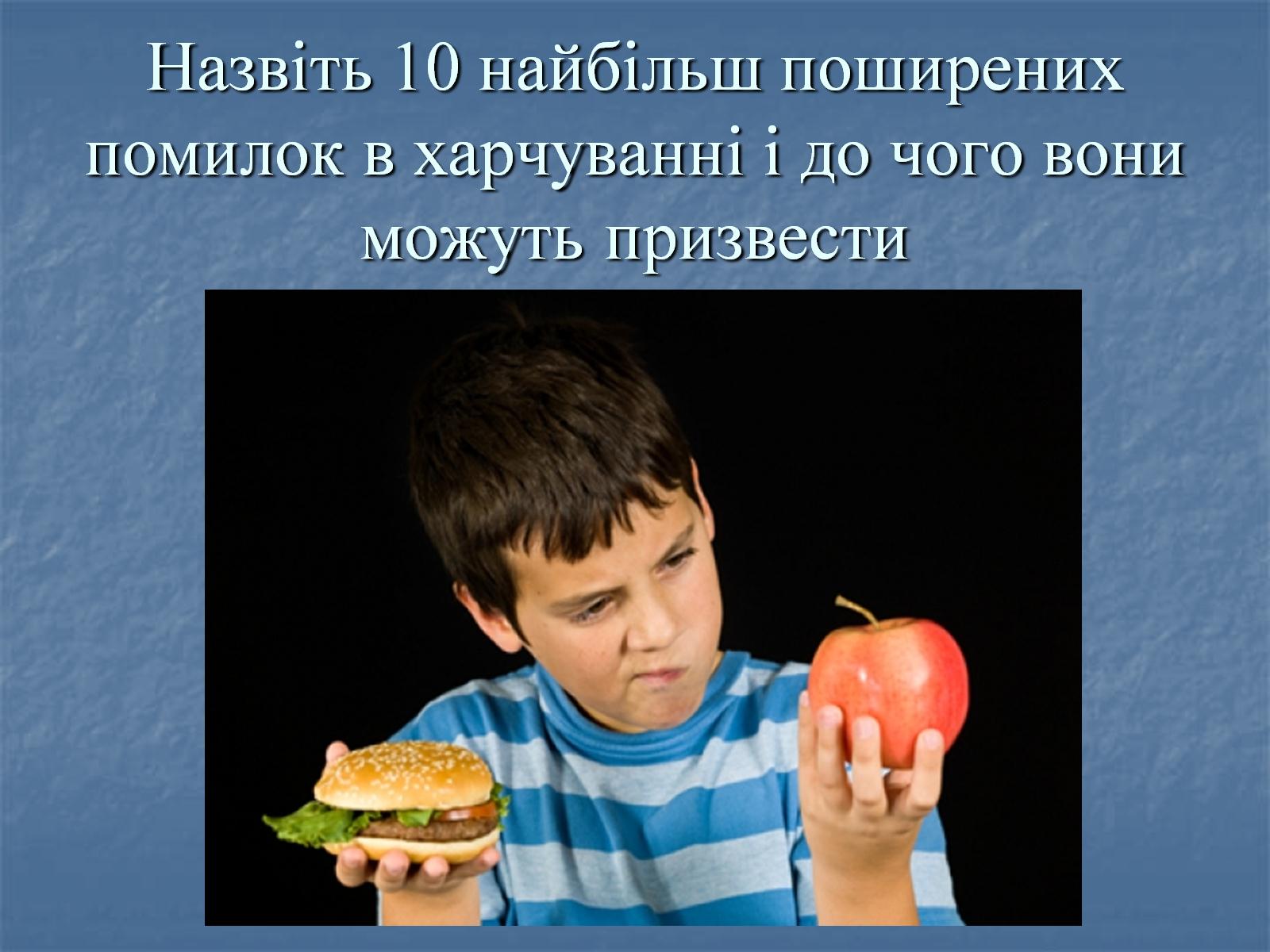 Назвіть 10 найбільш поширених помилок в харчуванні і до чого вони можуть призвести
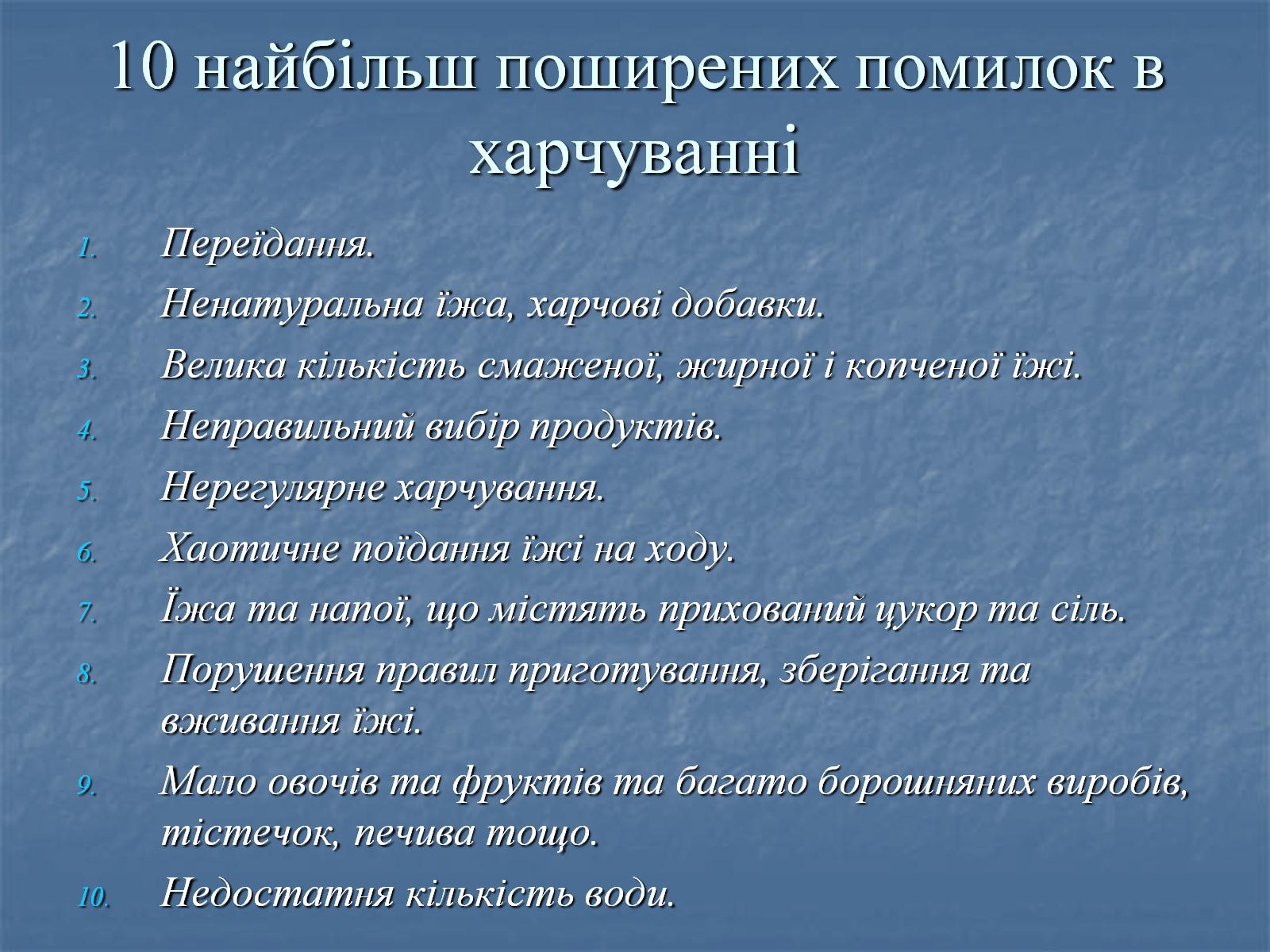 10 найбільш поширених помилок в харчуванні
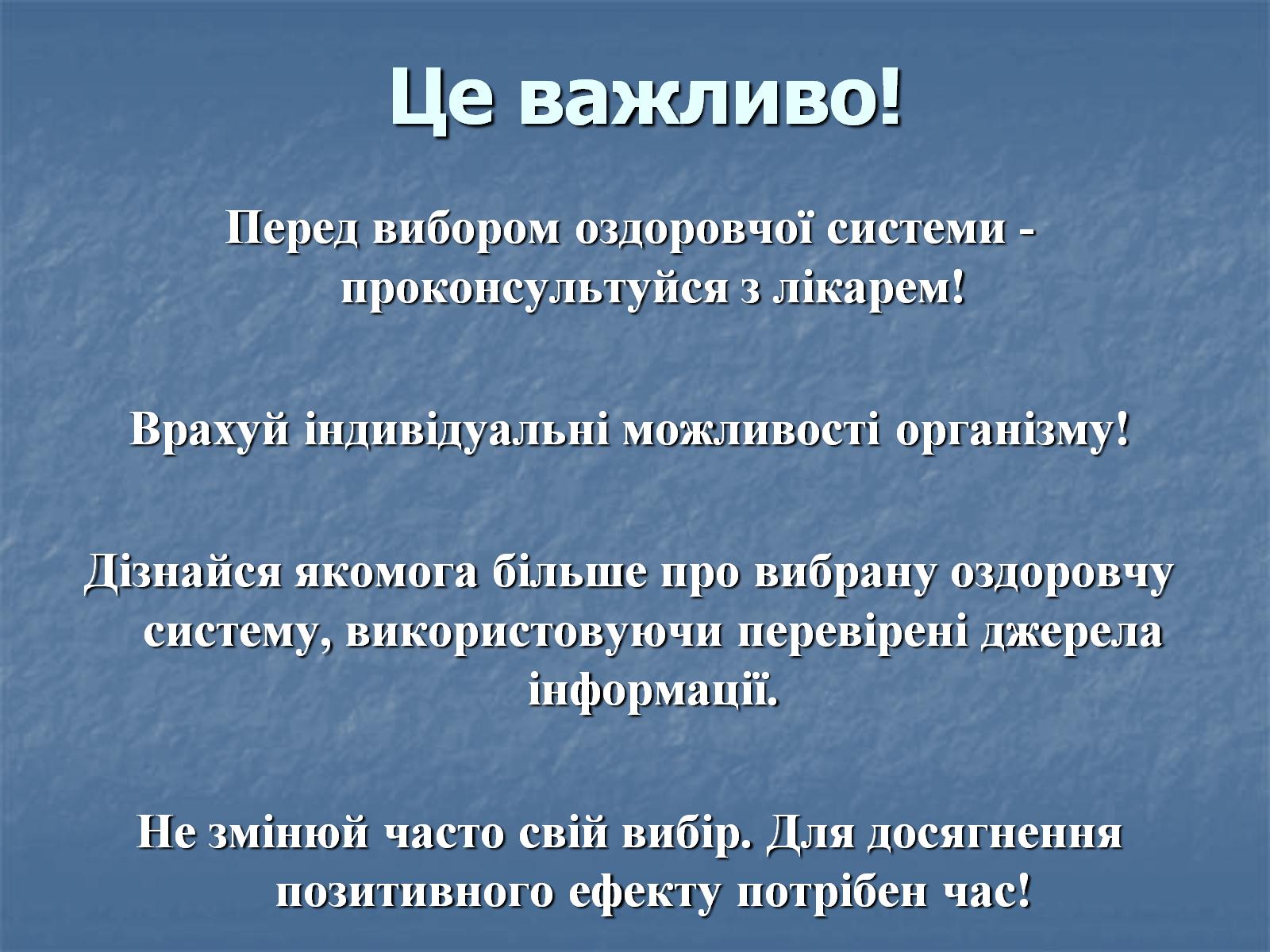 Це важливо!
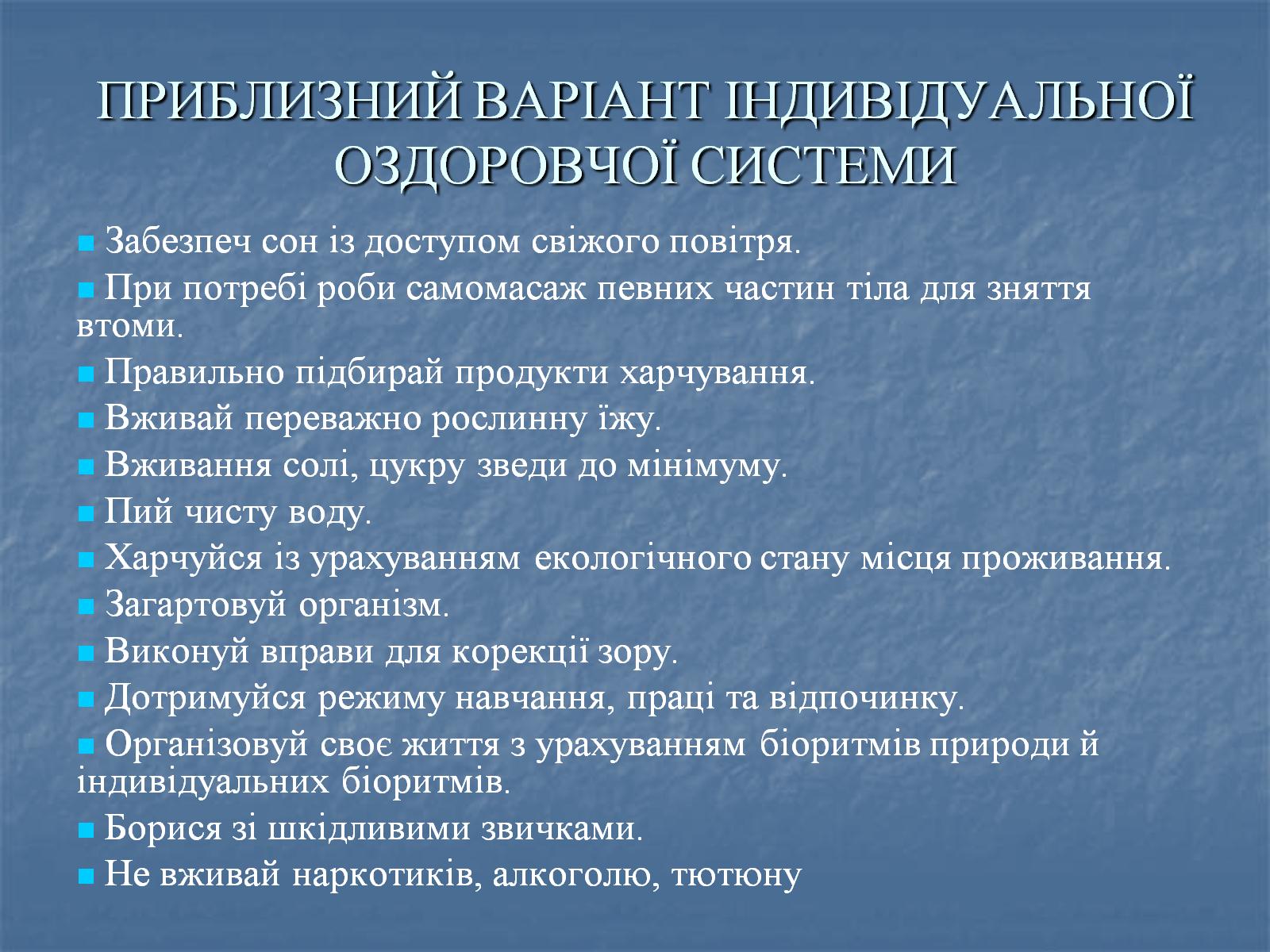 ПРИБЛИЗНИЙ ВАРІАНТ ІНДИВІДУАЛЬНОЇ ОЗДОРОВЧОЇ СИСТЕМИ
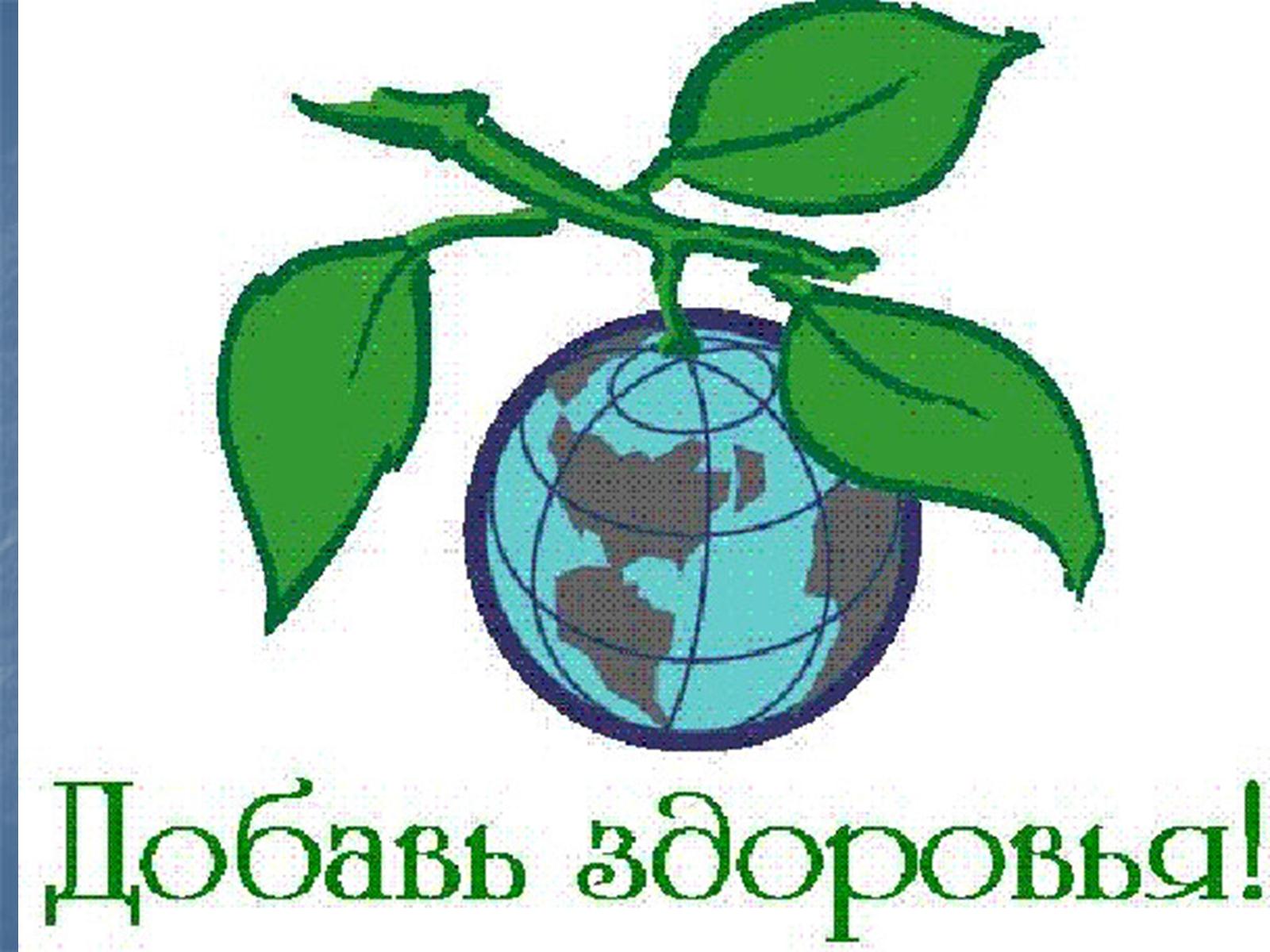